الفصل
٢
الإحصاء و التمثيلات البيانية
تهيئة
الفصل الثاني : الإحصاء و التمثيلات البيانية
النشيد الوطني
وطني وما ملكت يداي فداه 💚
٤
٦
٥
٣
٢
١
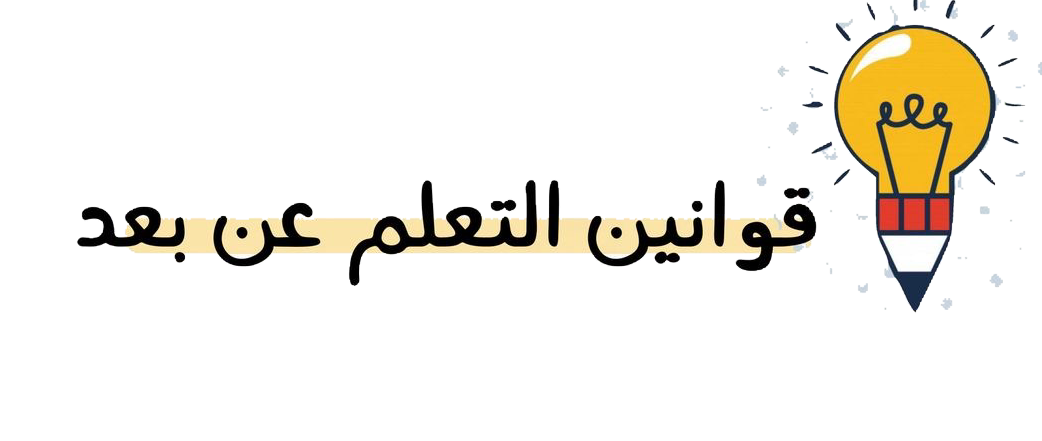 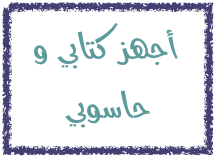 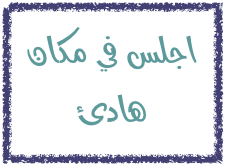 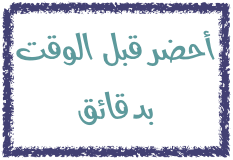 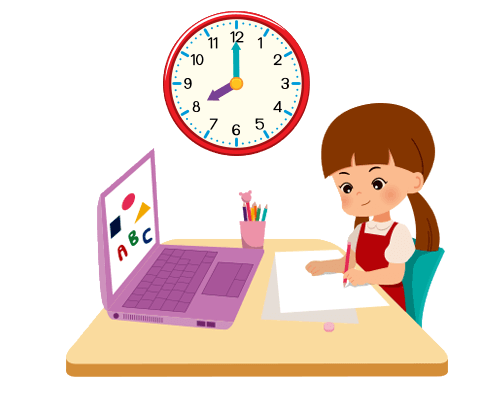 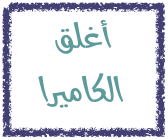 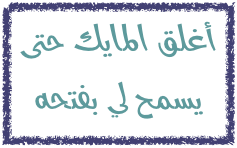 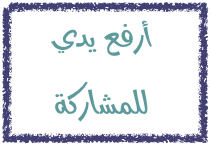 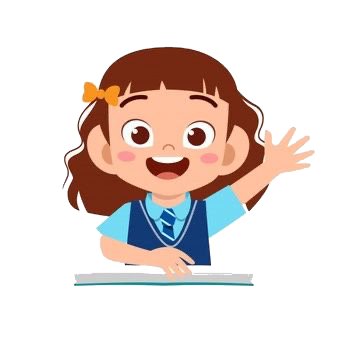 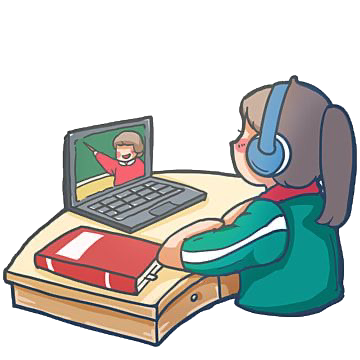 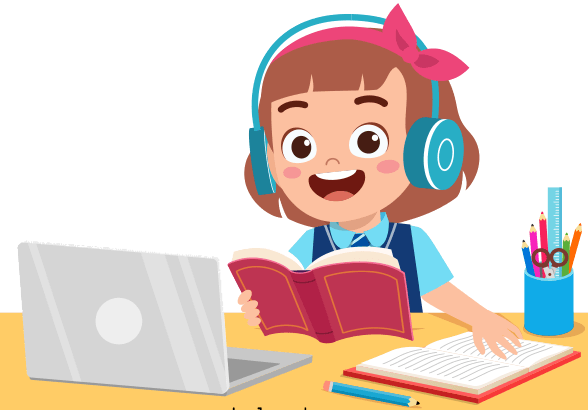 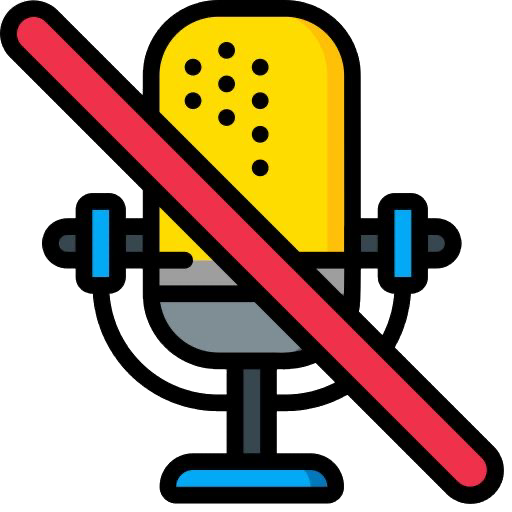 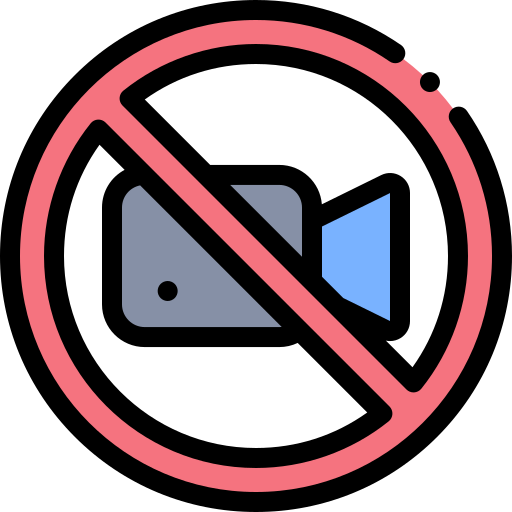 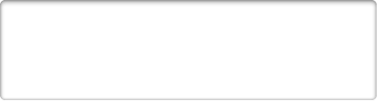 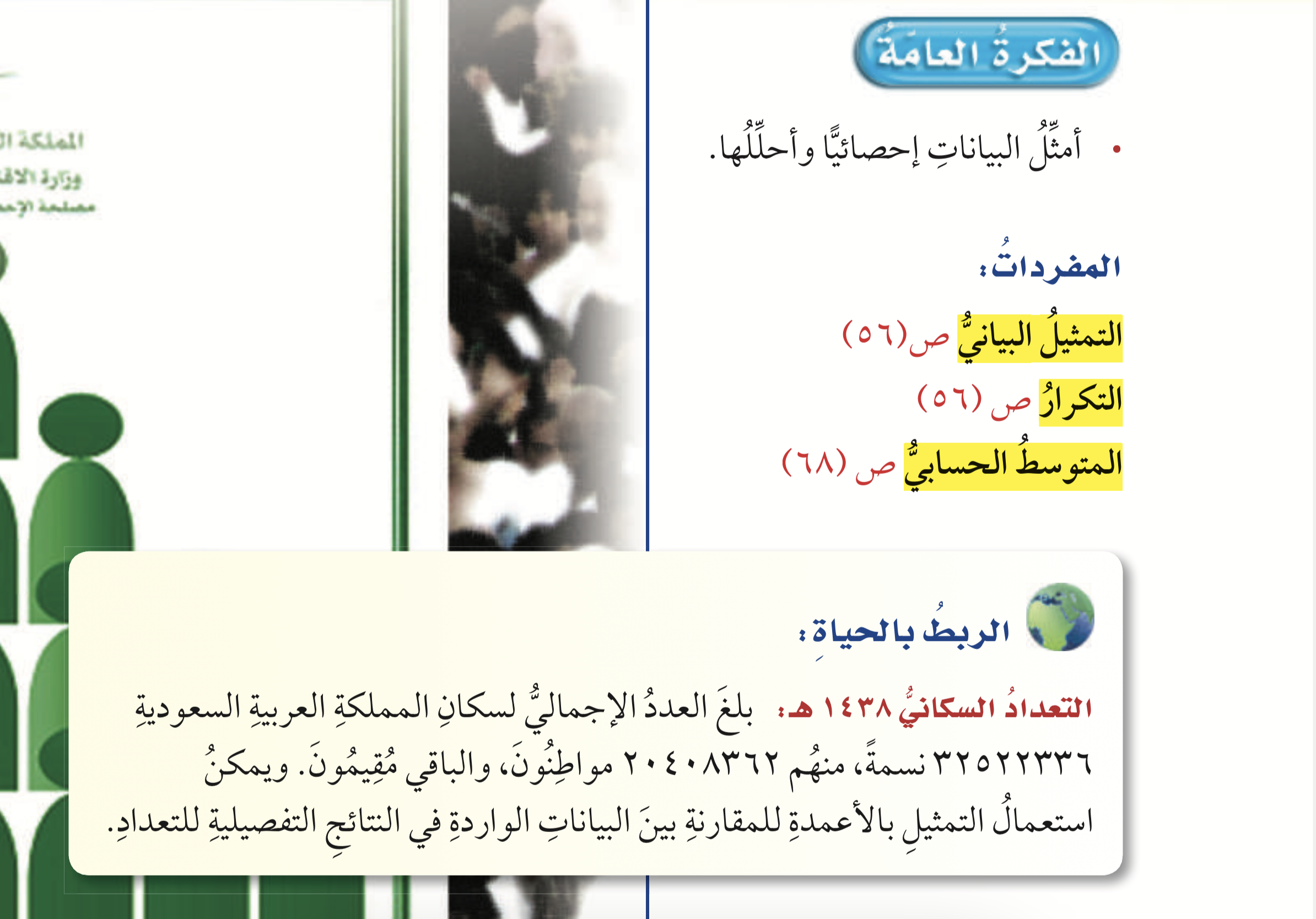 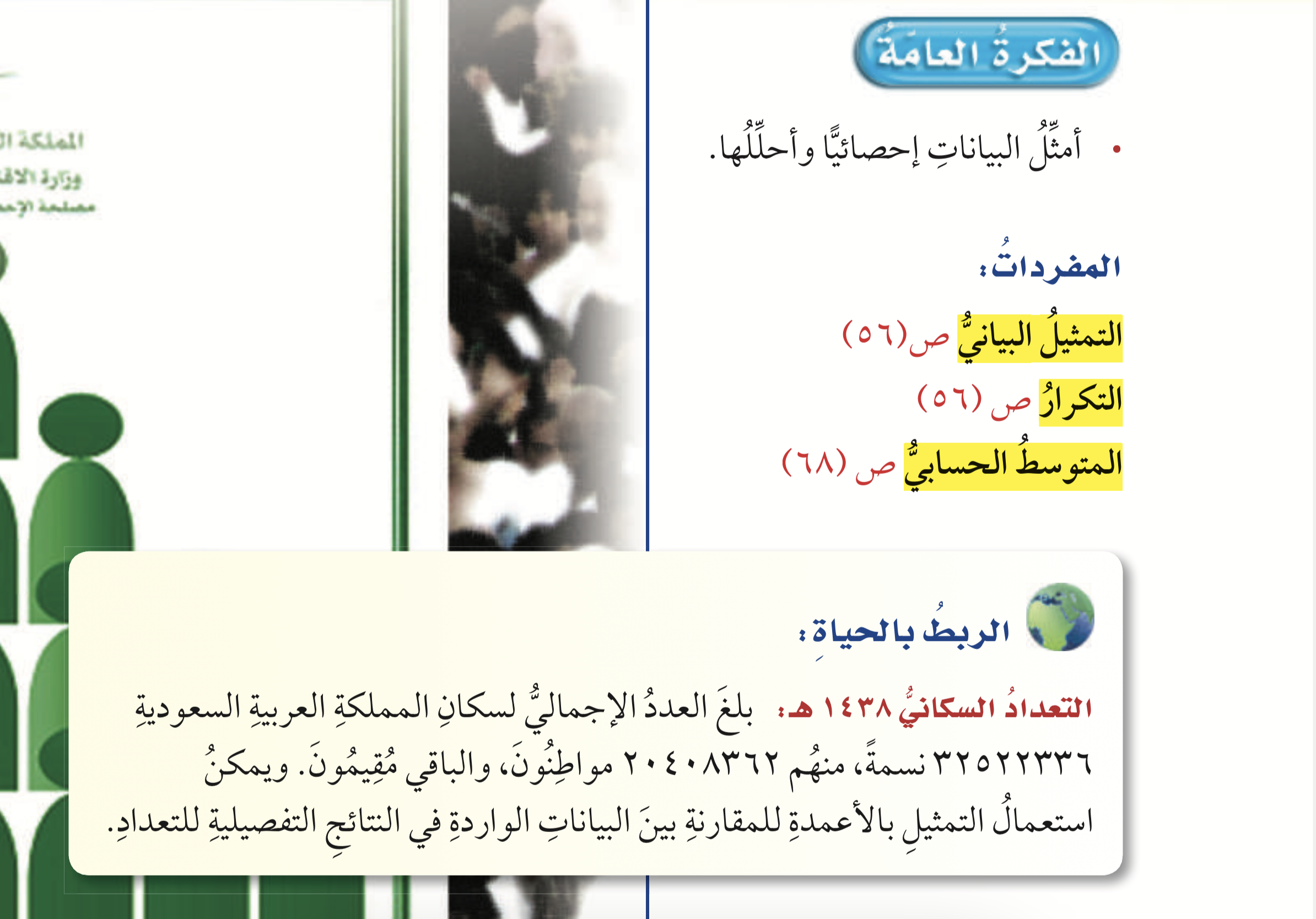 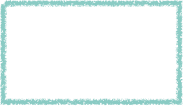 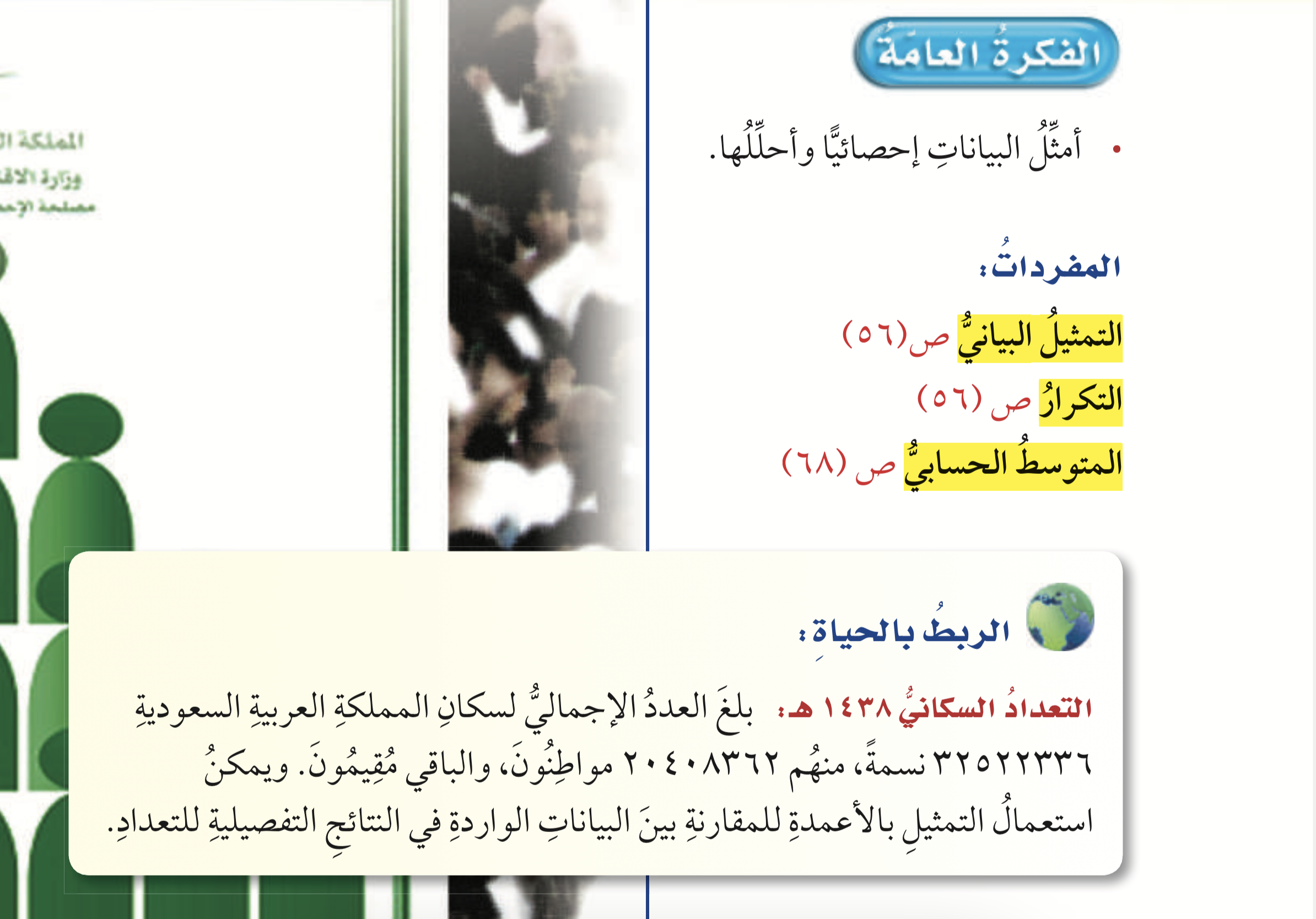 المفردات
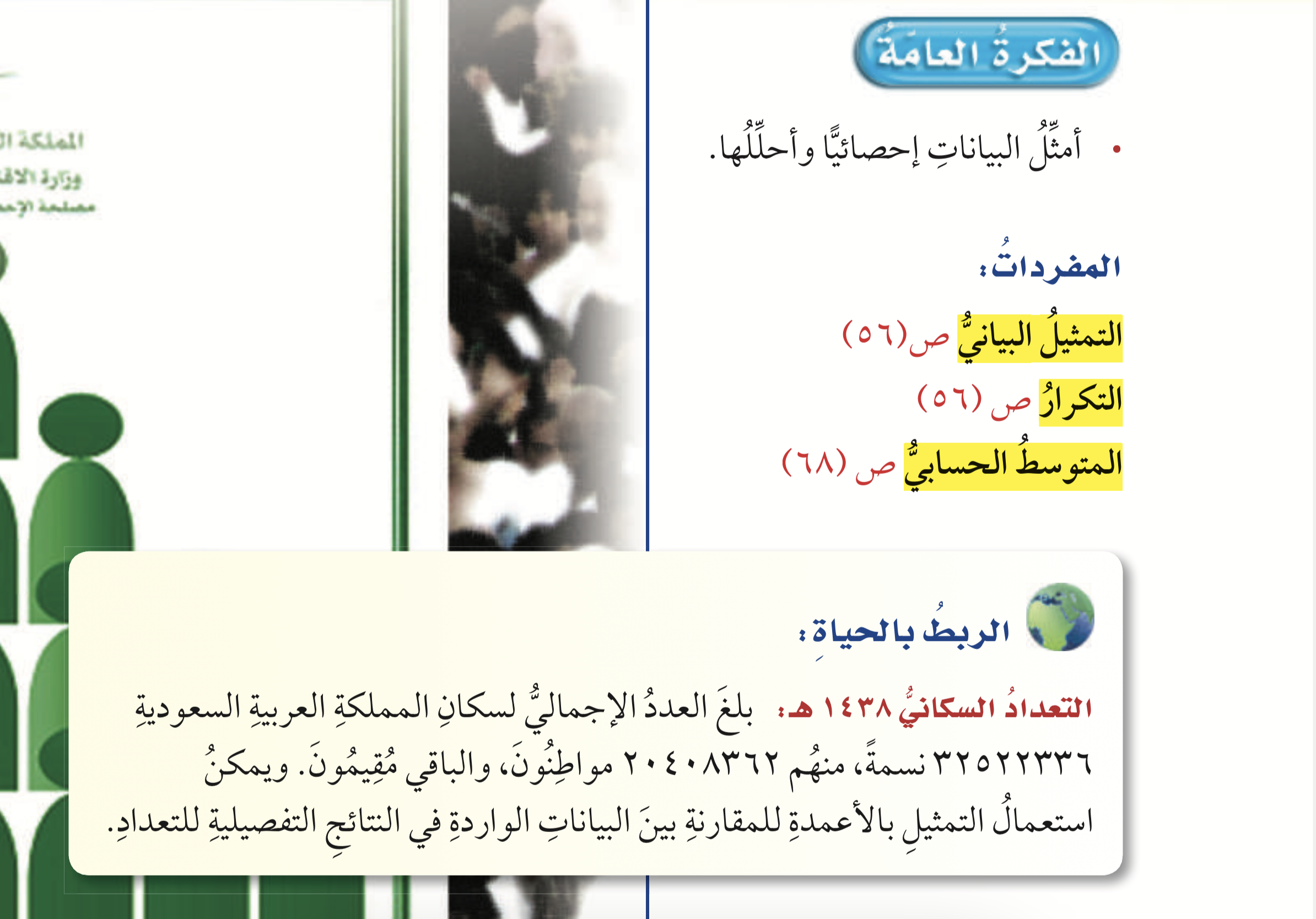 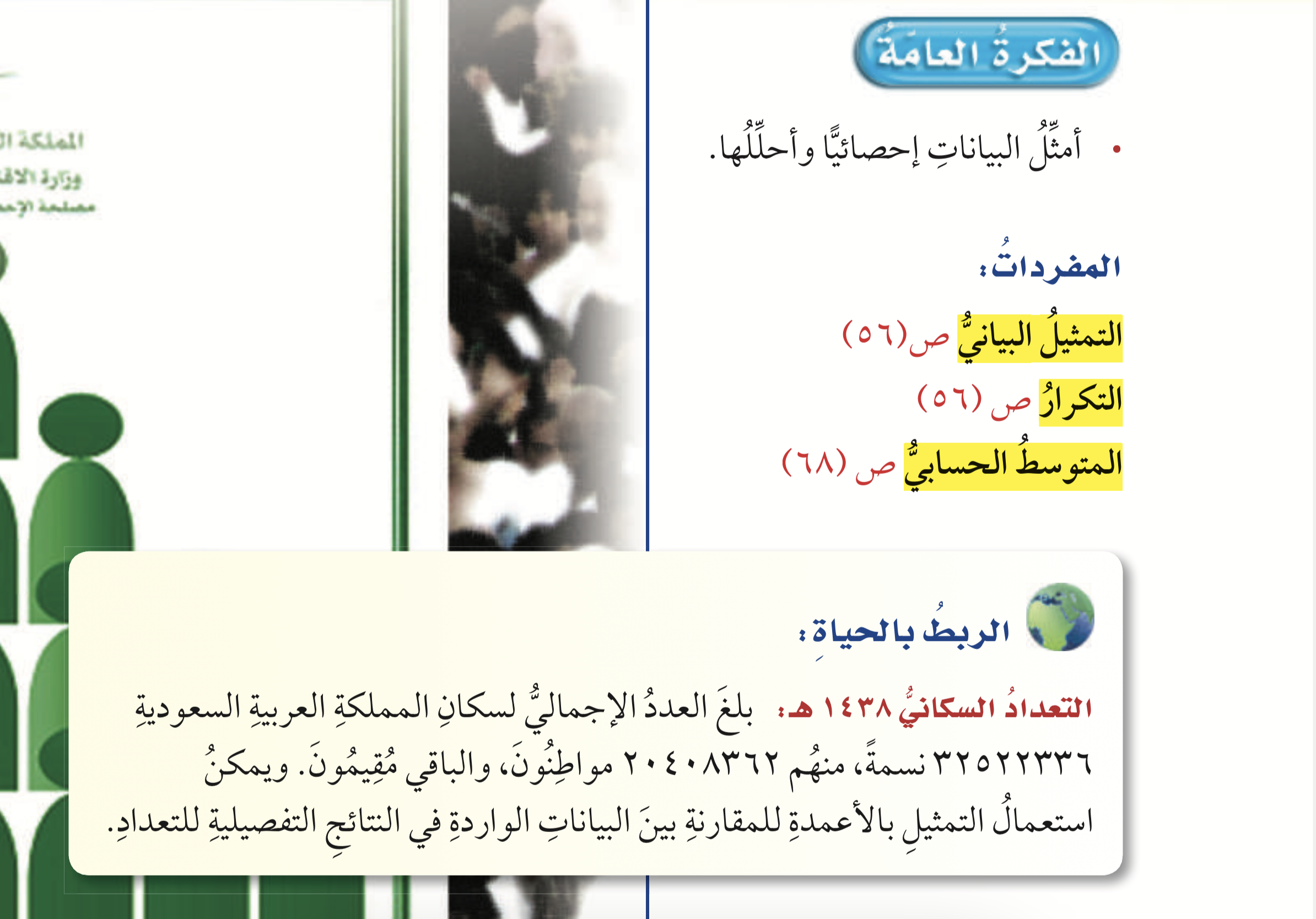 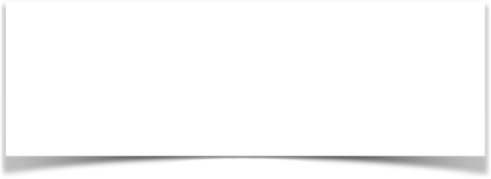 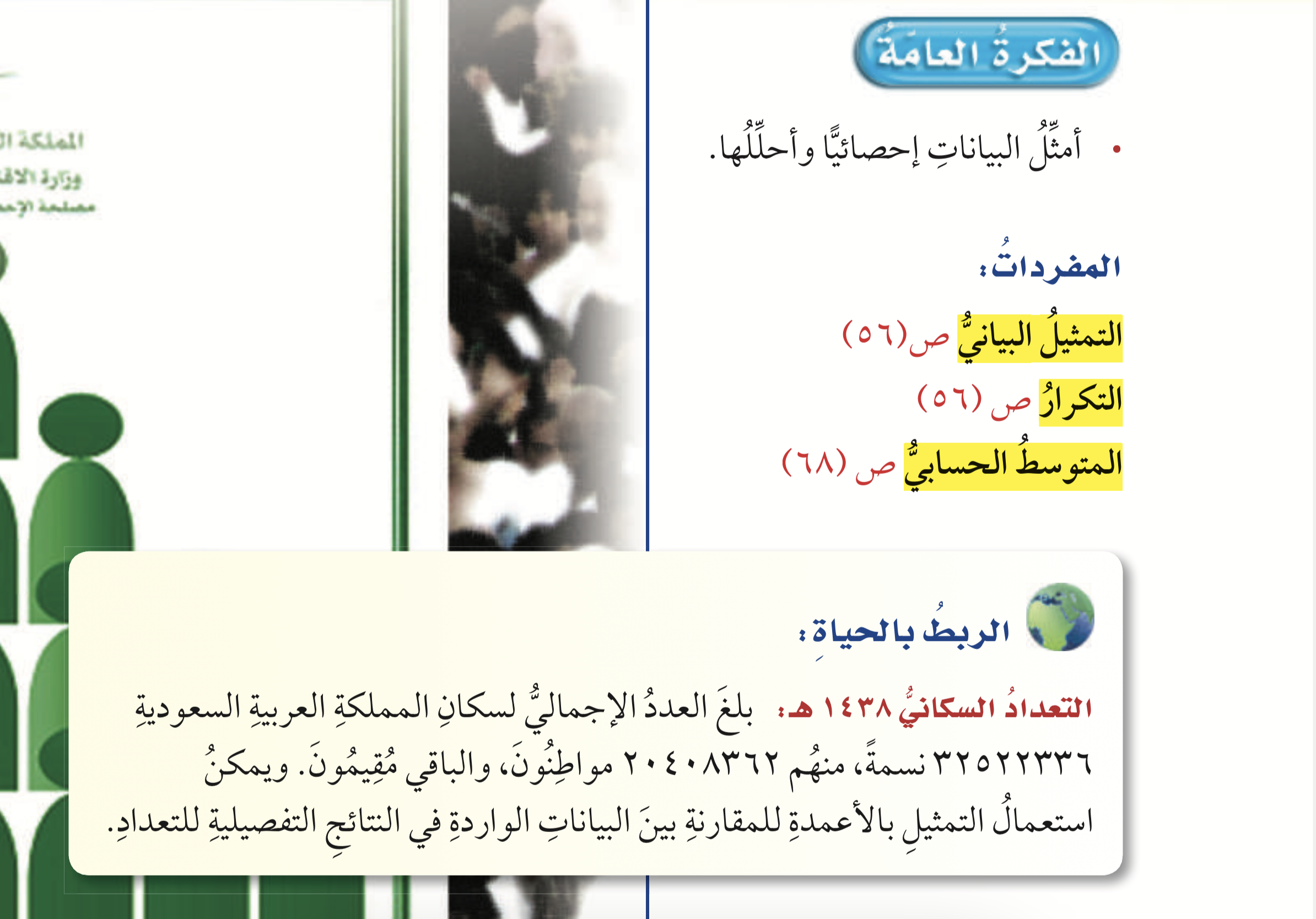 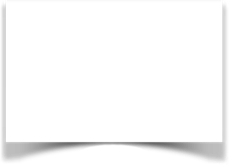 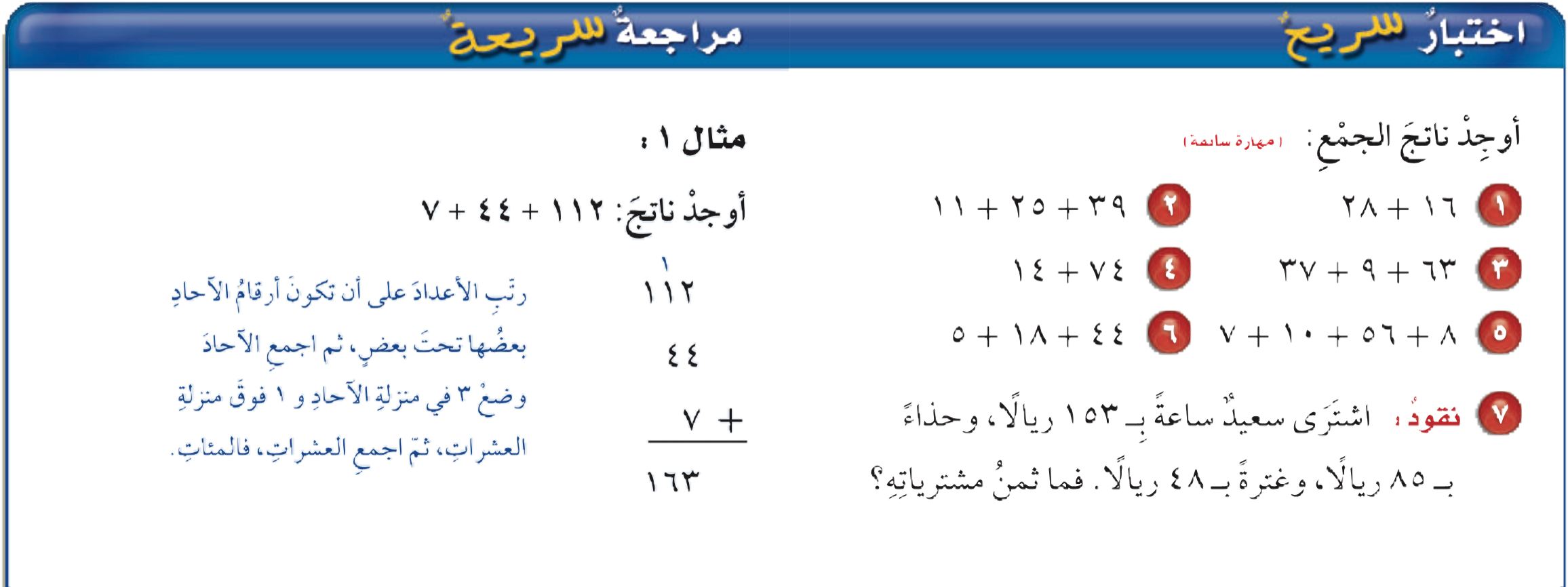 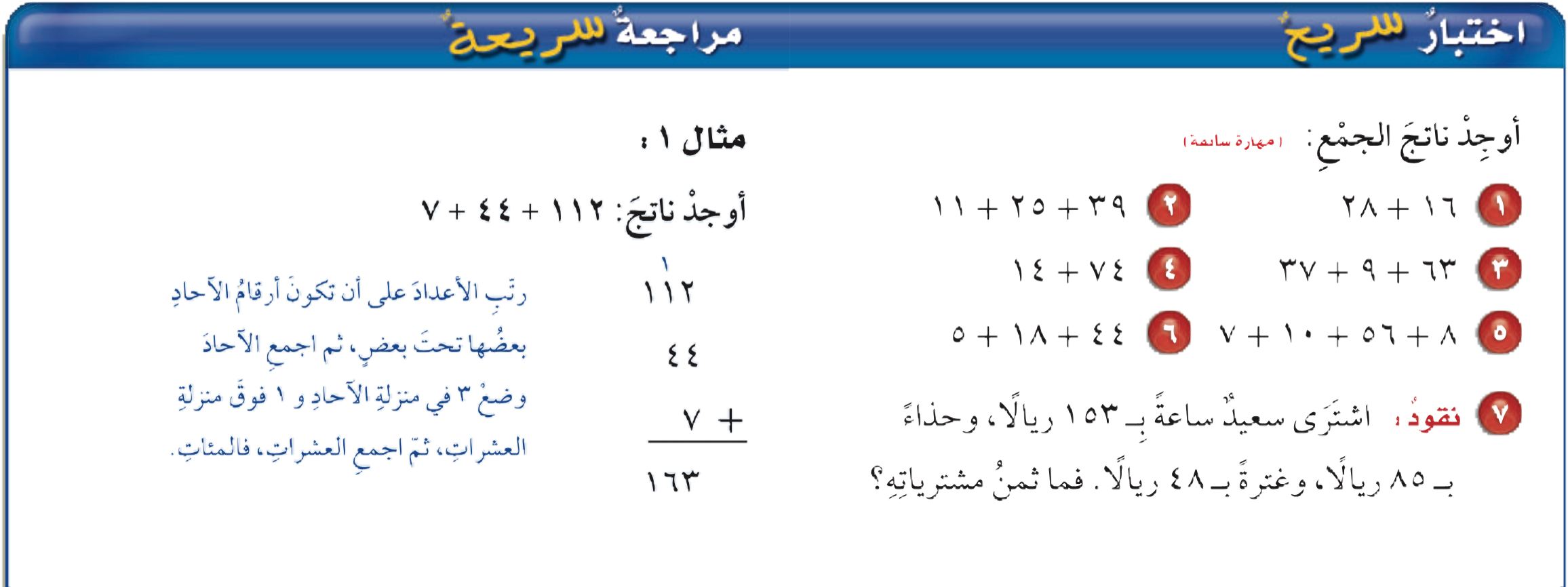 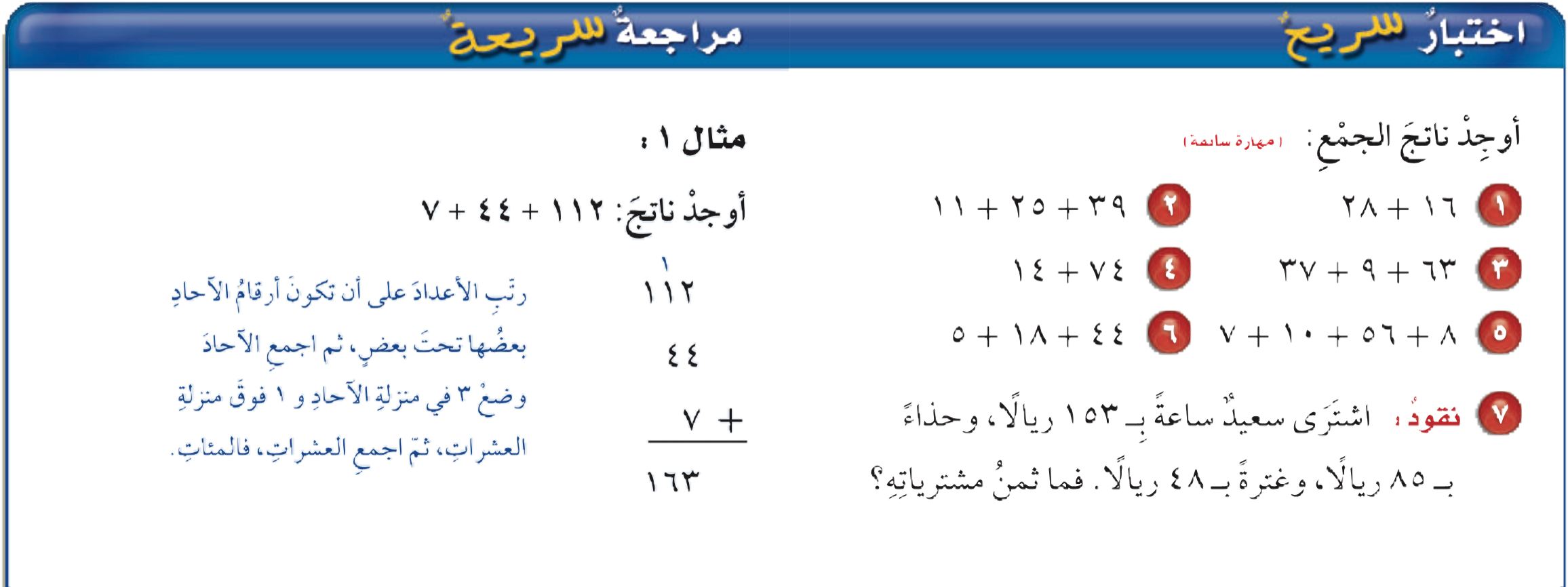 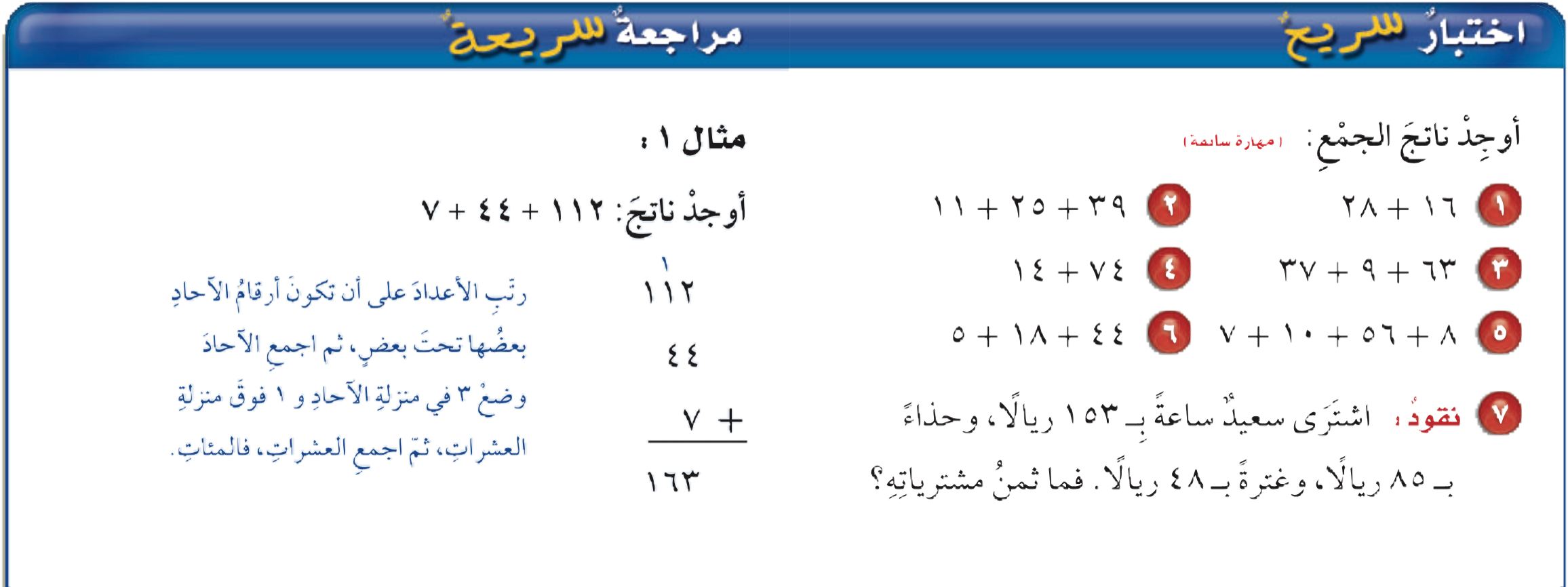 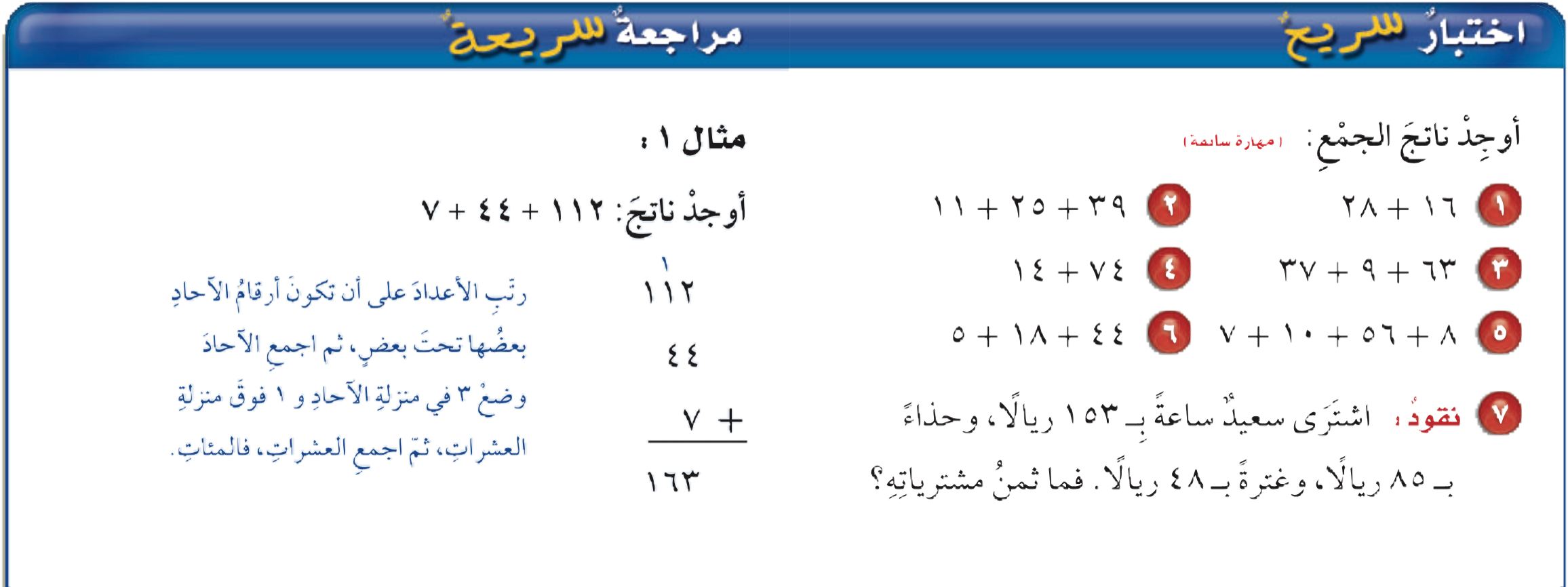 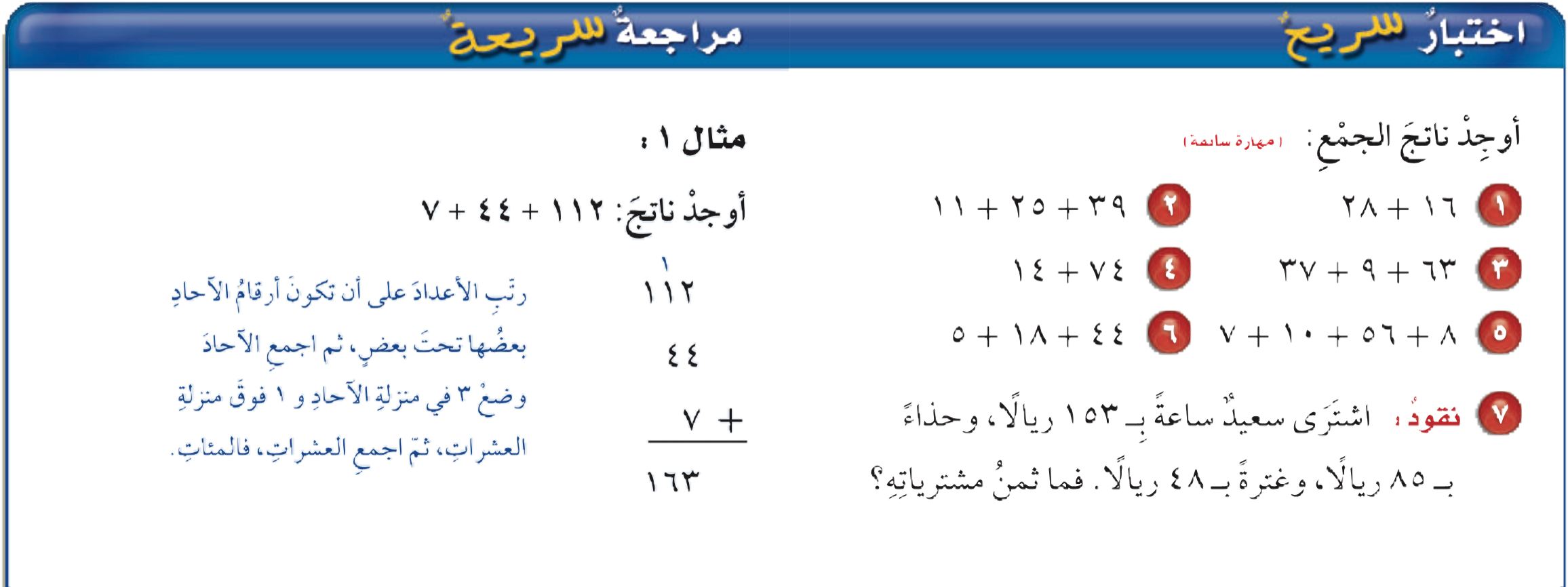 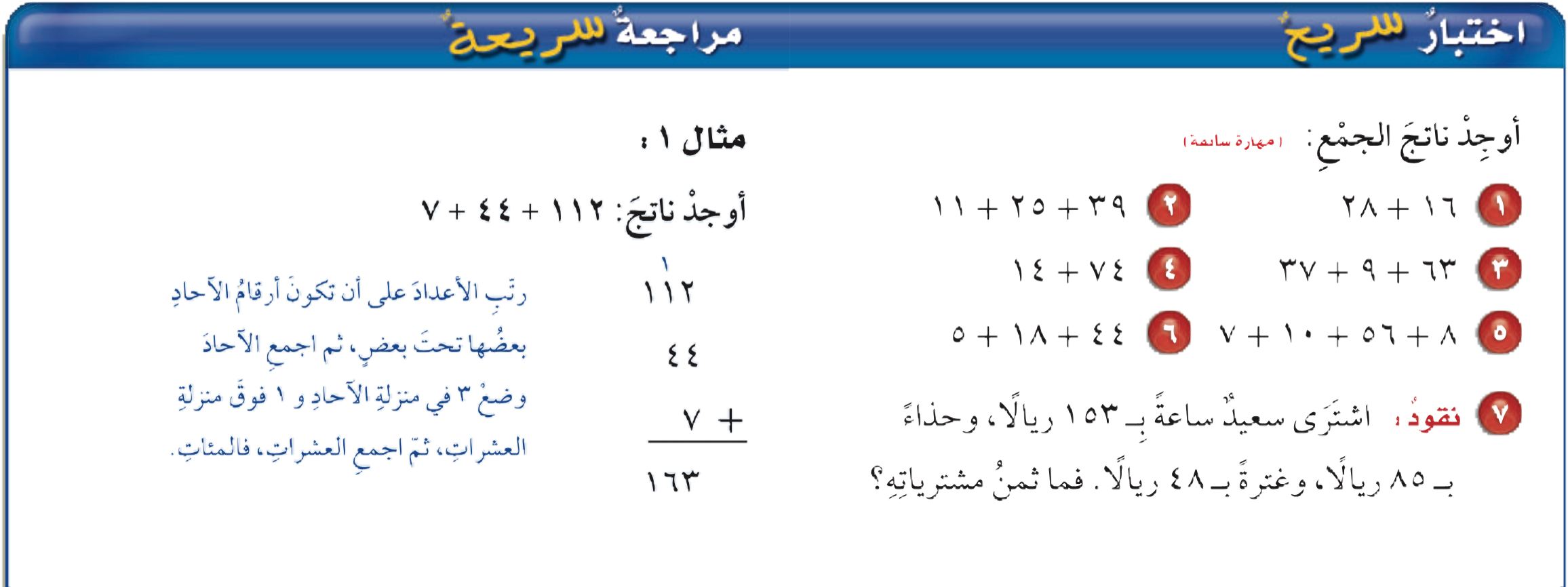 الحل
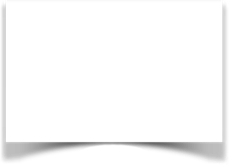 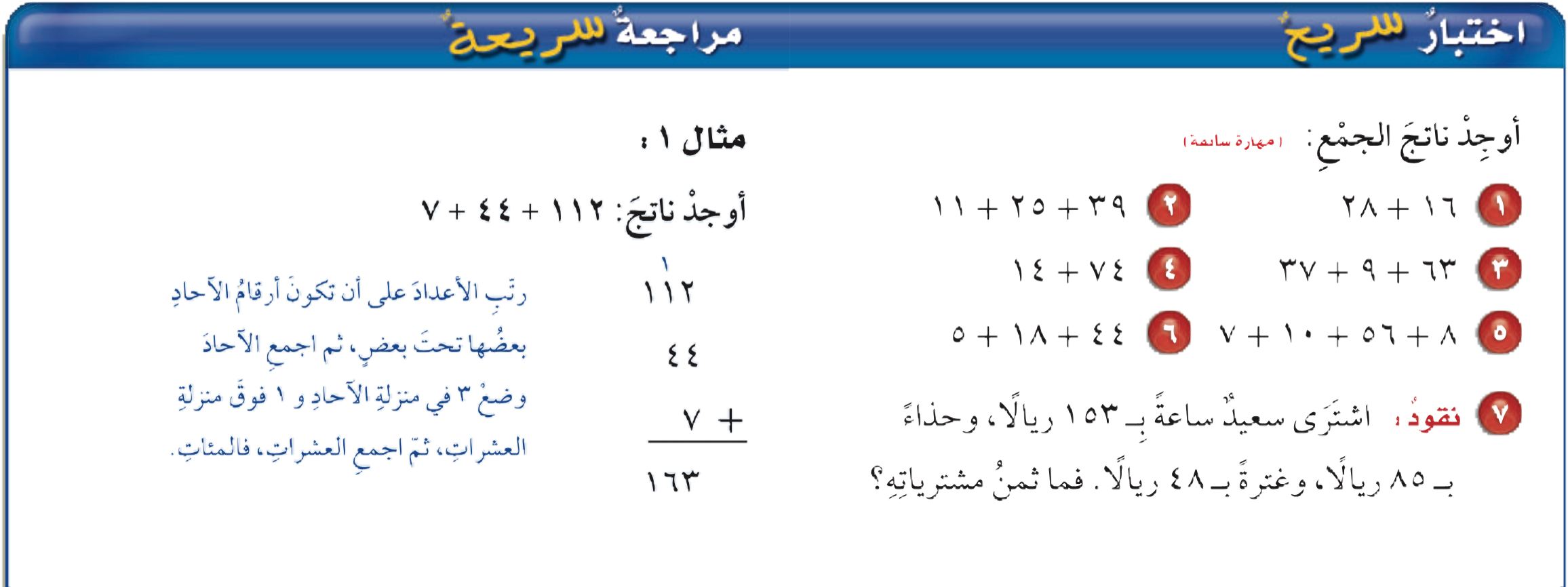 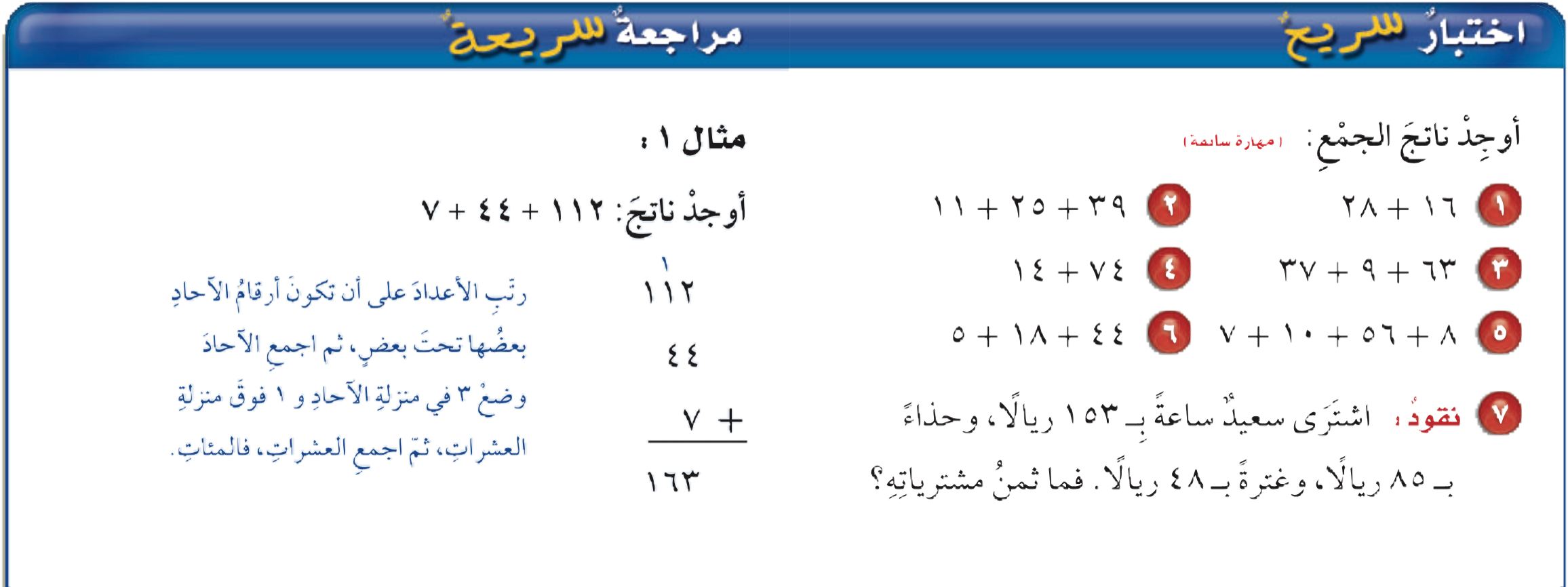 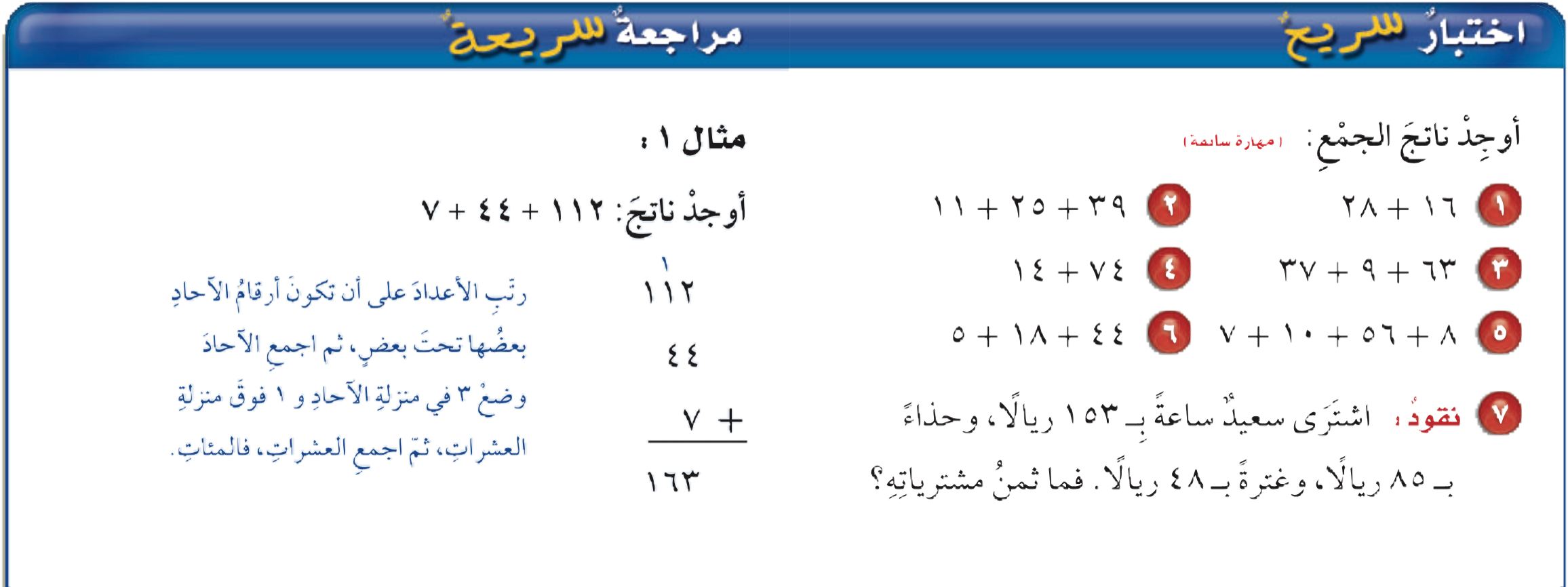 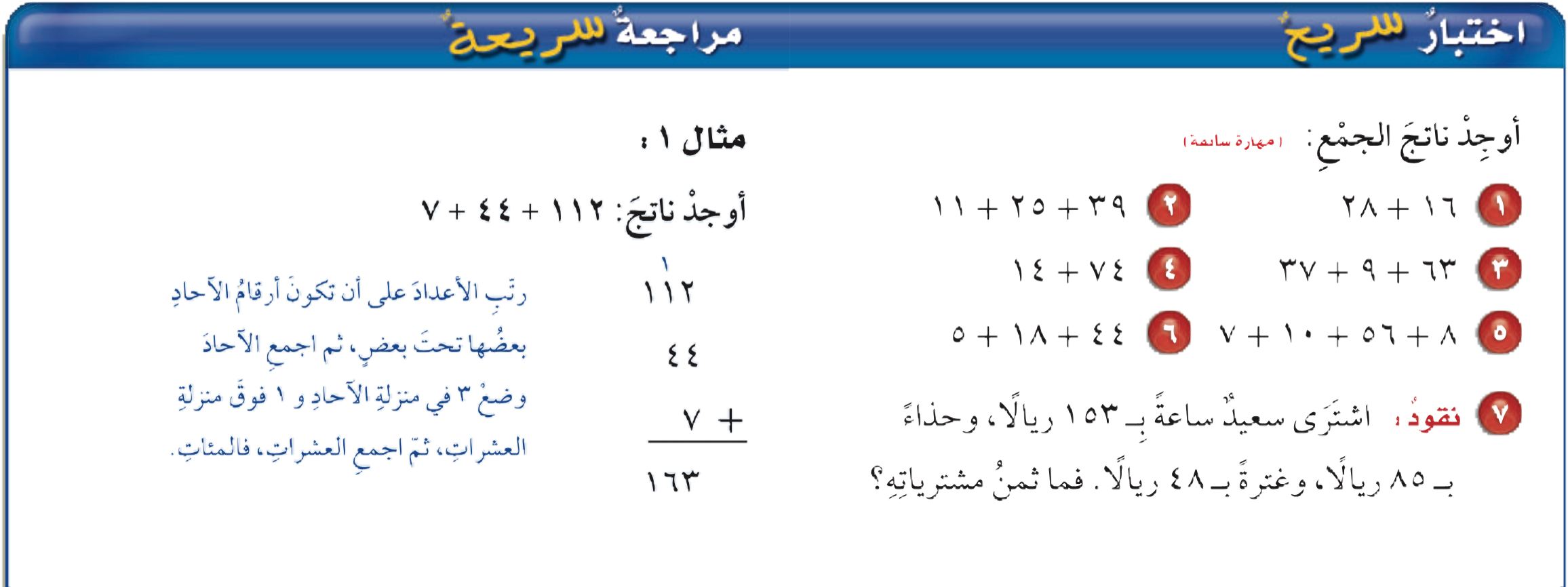 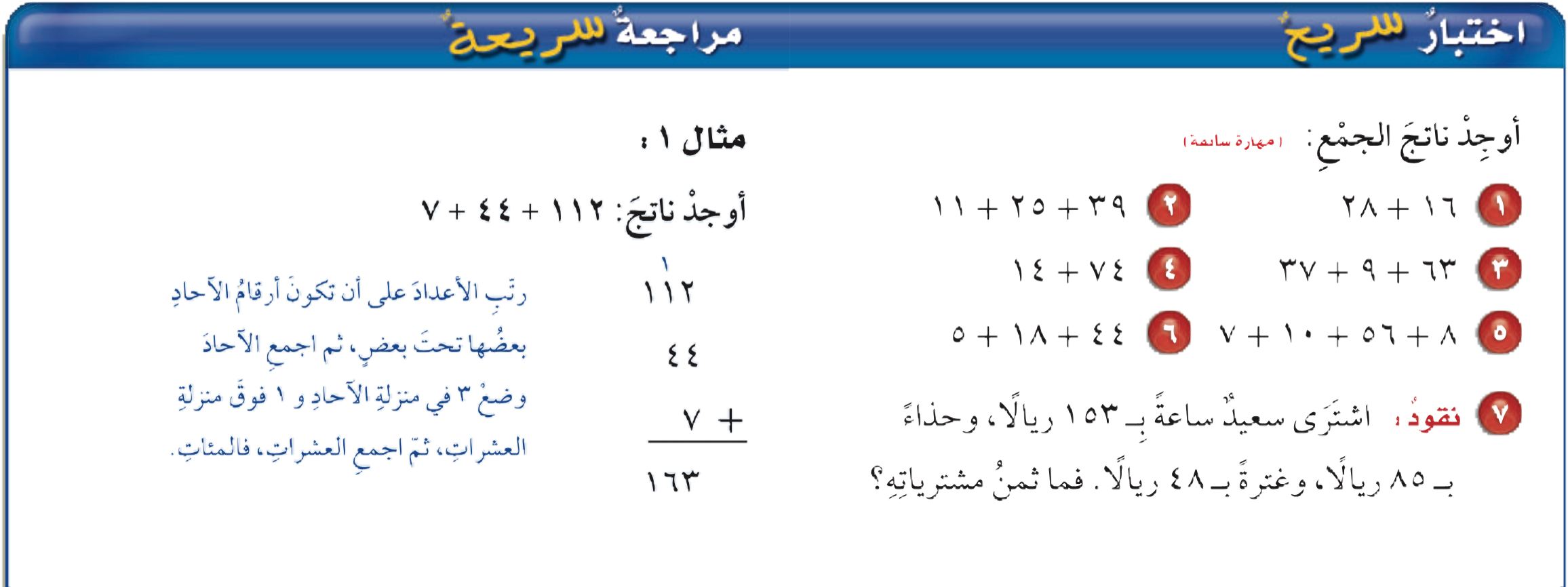 ٧٥
٤٤
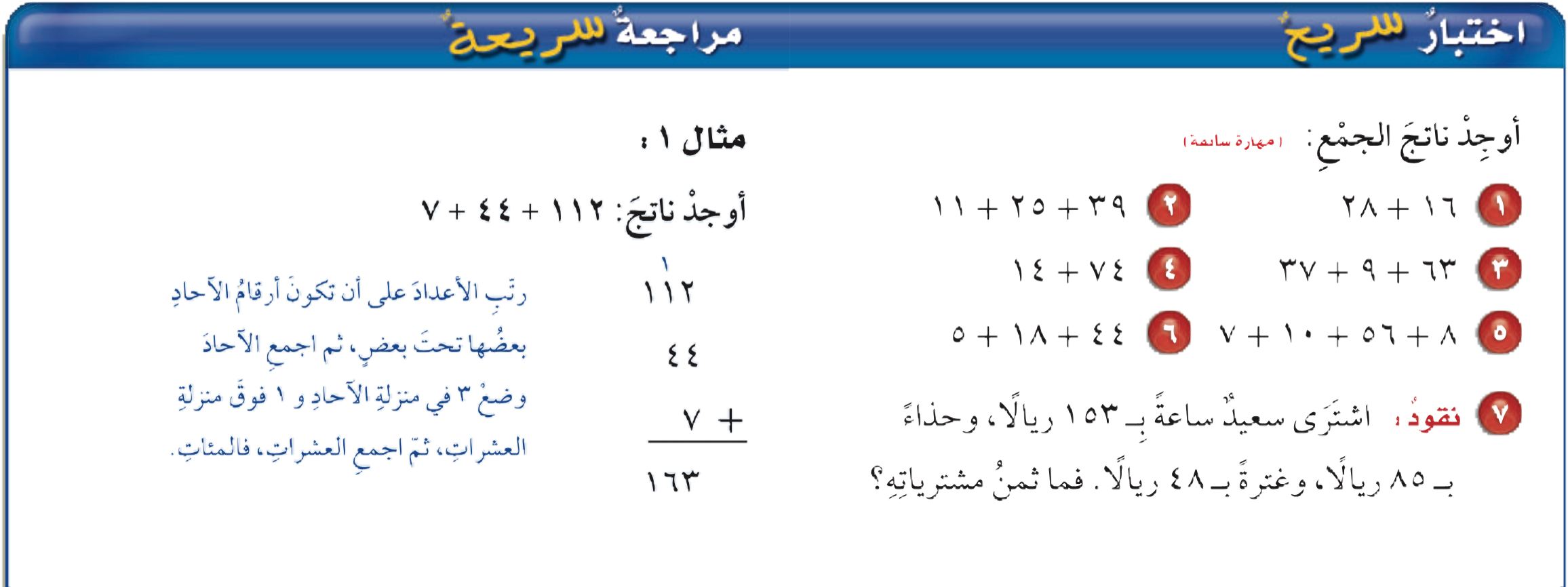 ٨٨
١٠٩
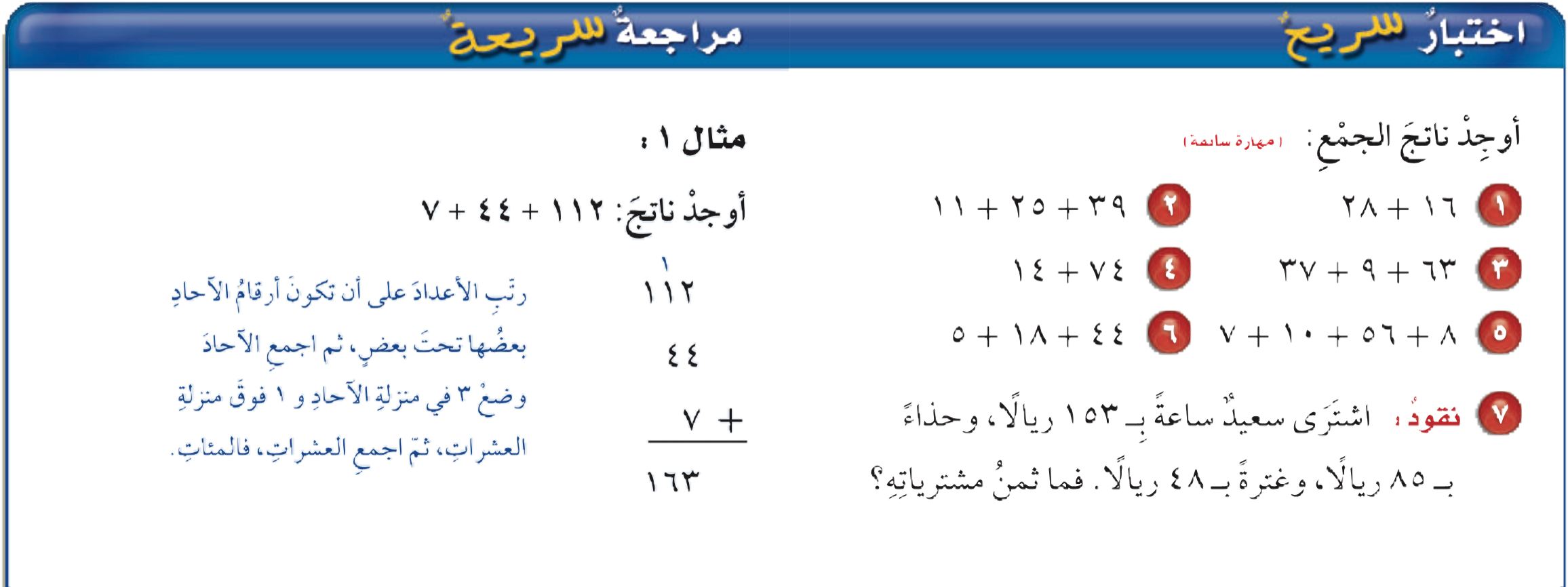 ٦٧
٨١
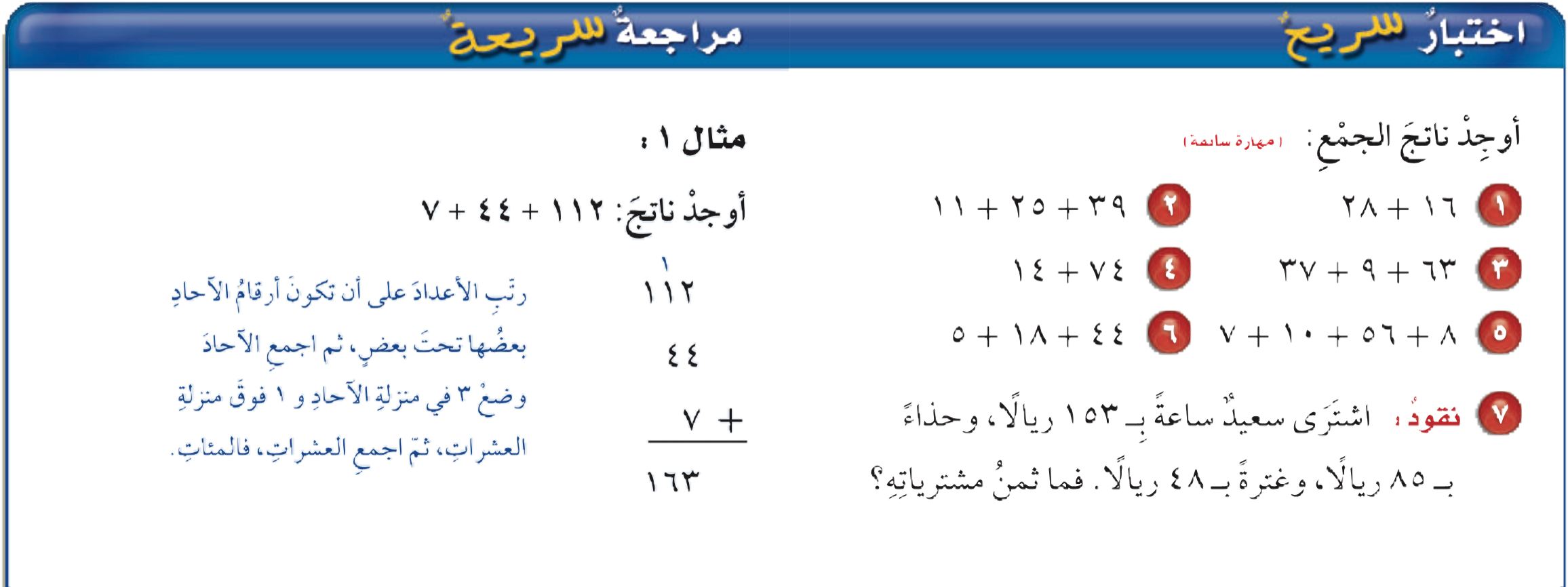 الحل
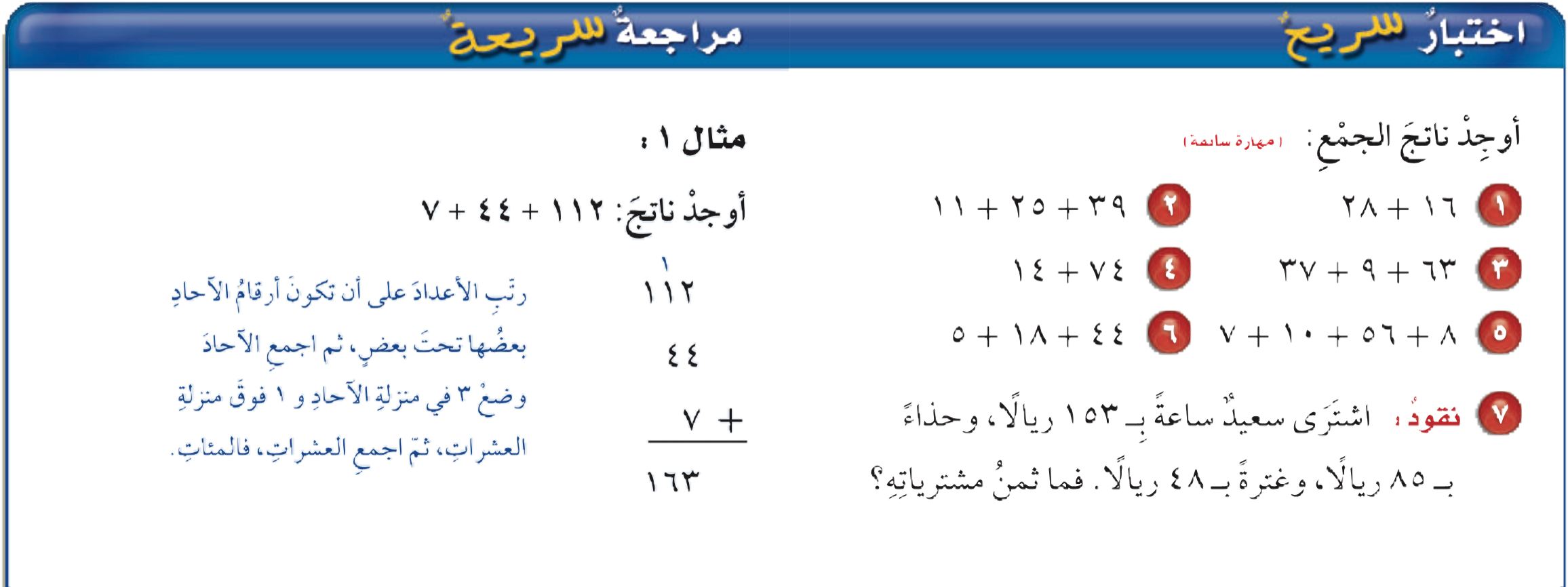 ثمن مشترياته = ١٥٣ + ٨٥ + ٤٨ = ٢٨٦ ريالاً
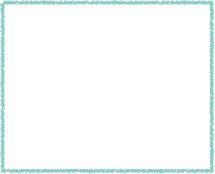 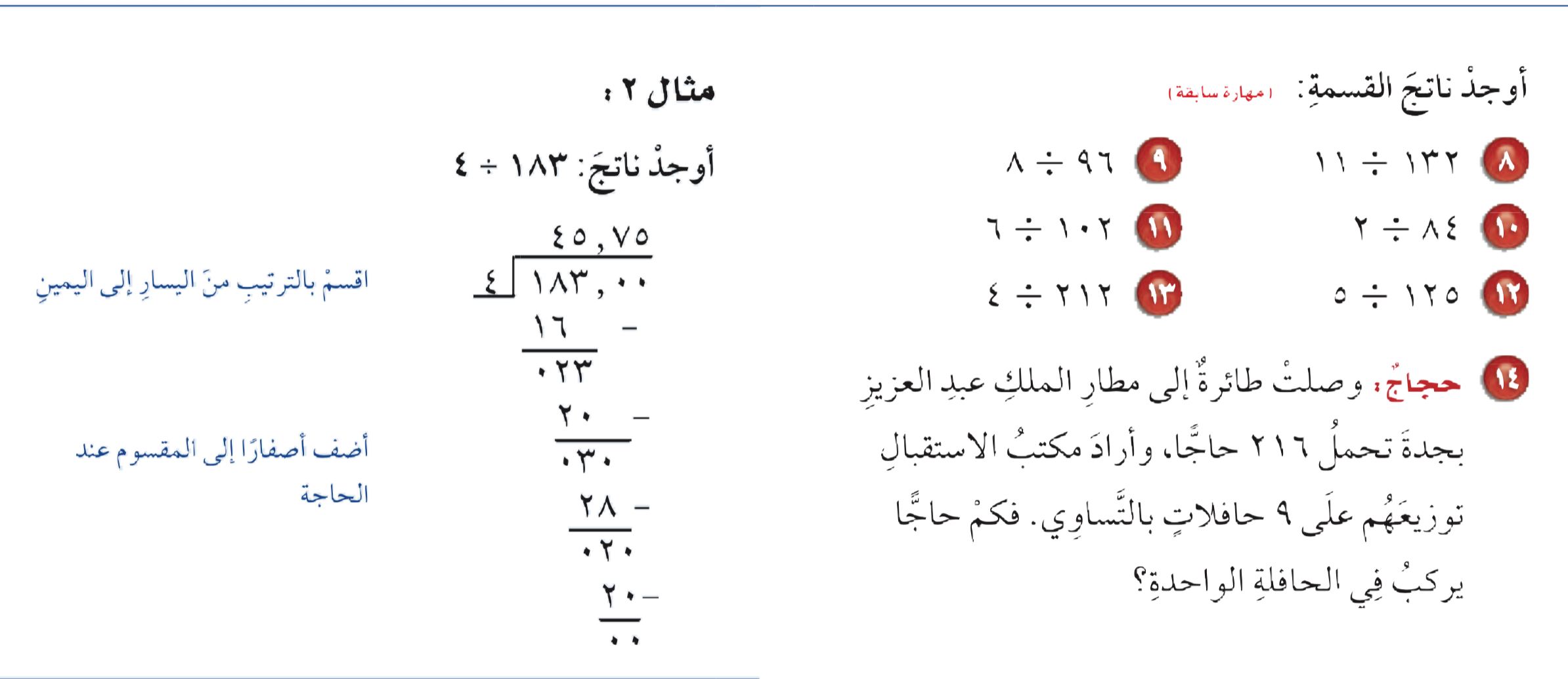 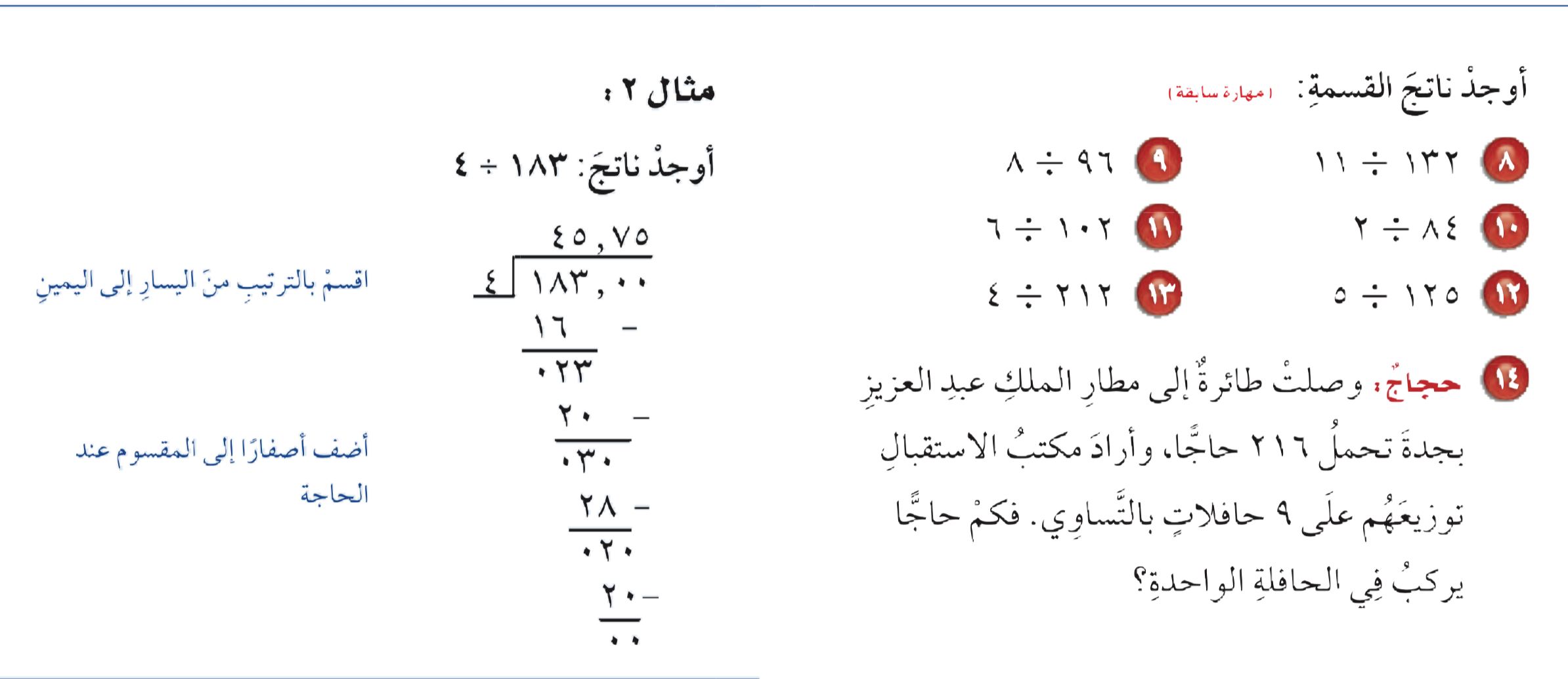 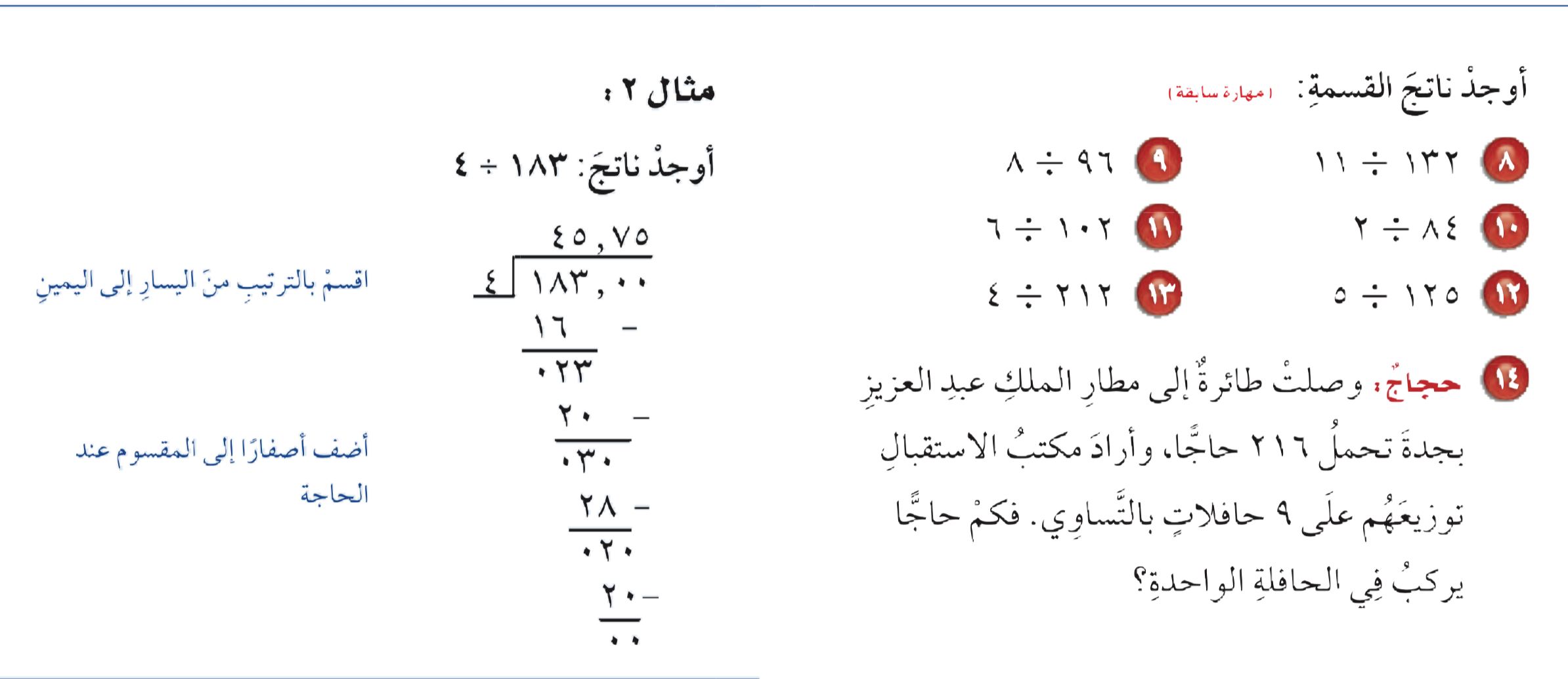 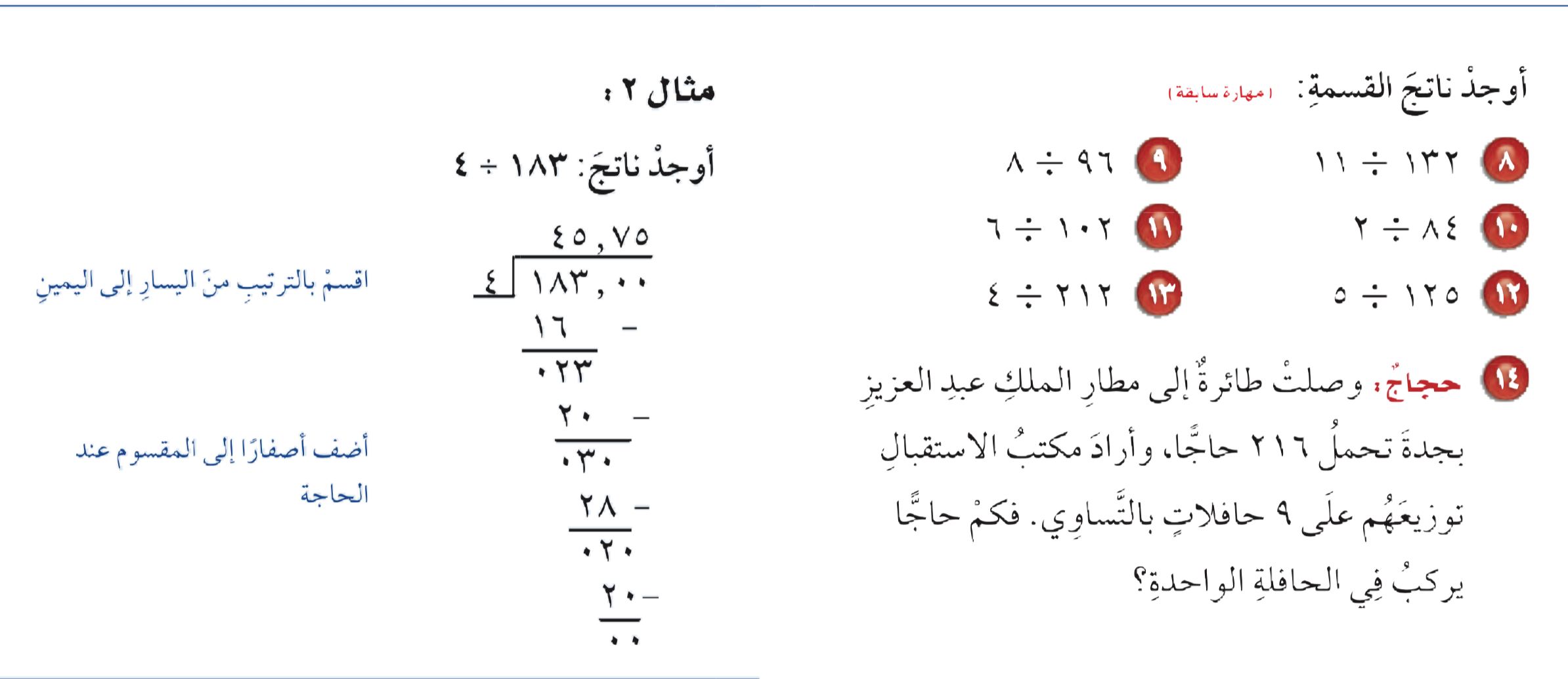 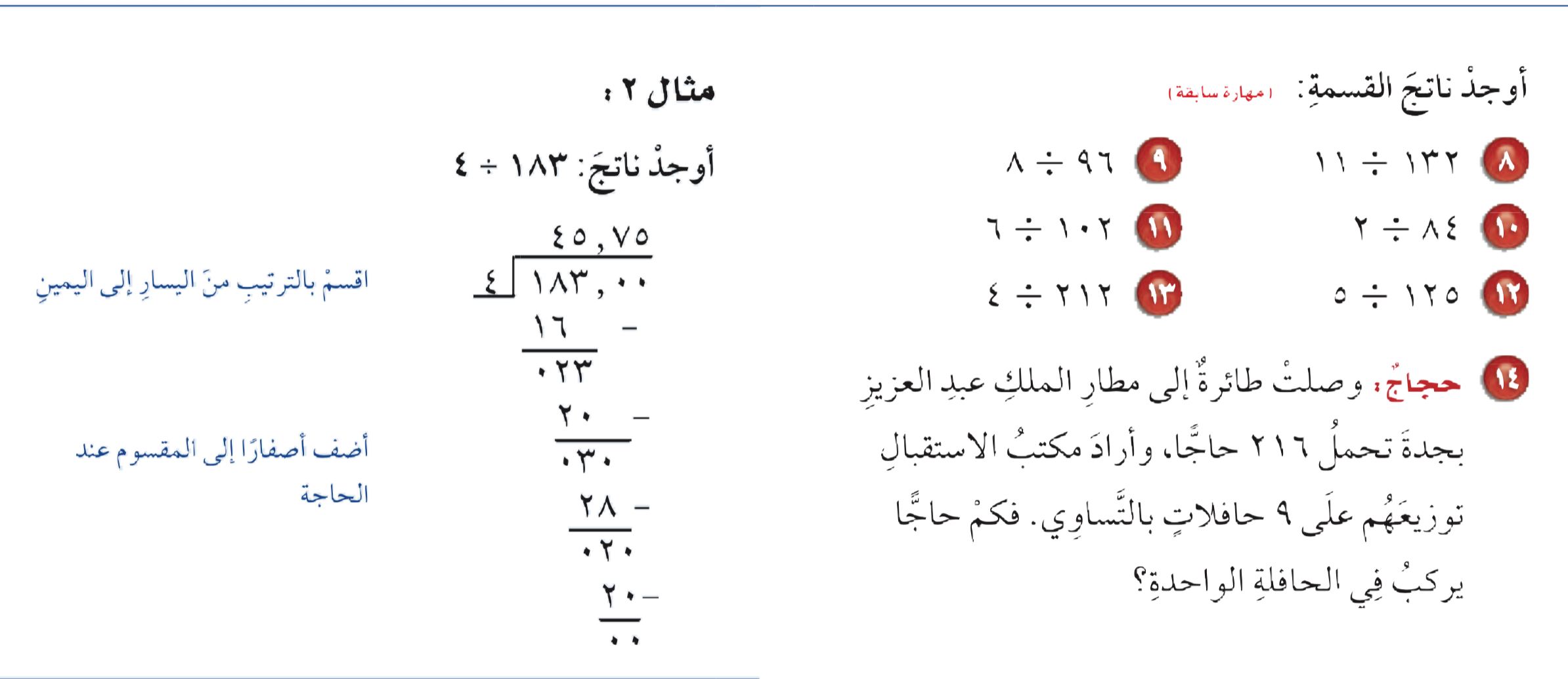 الحل
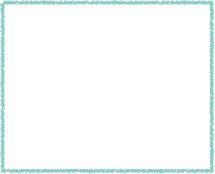 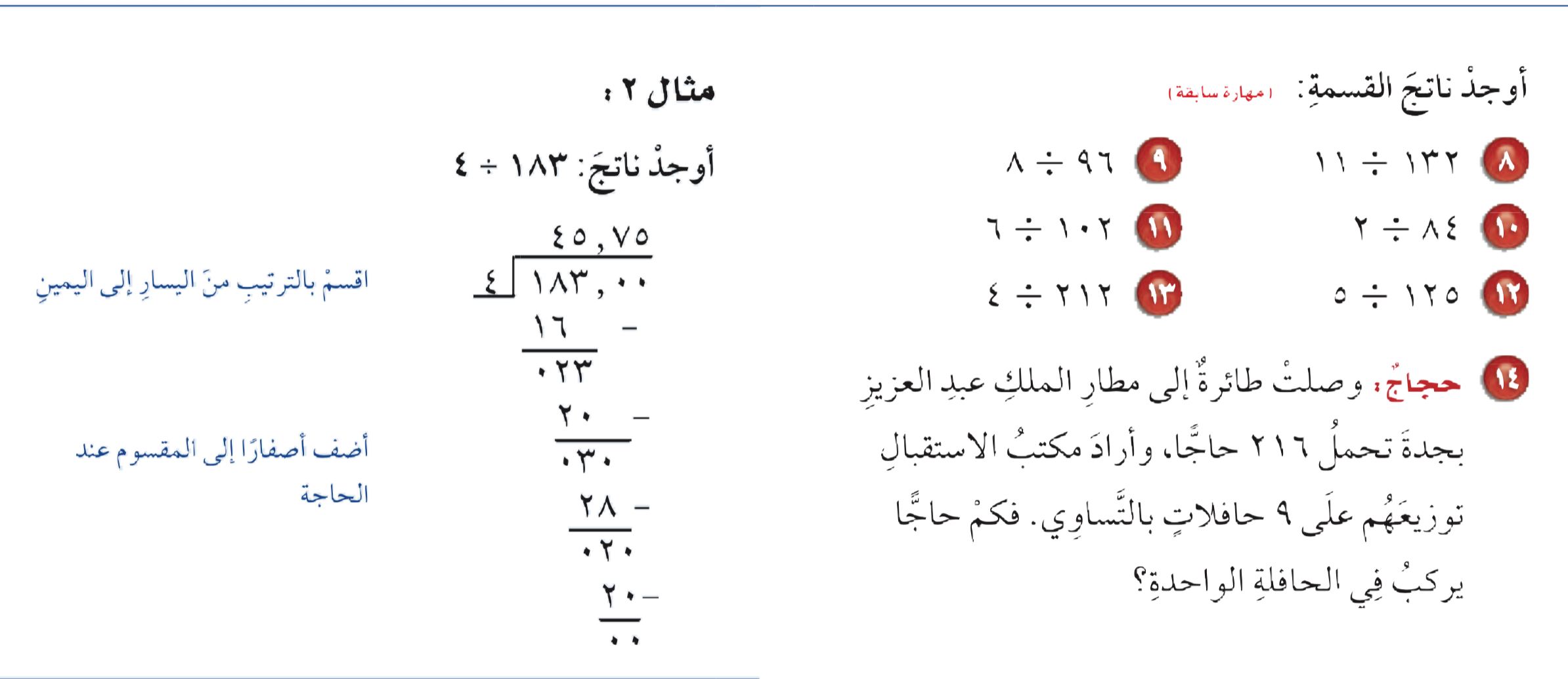 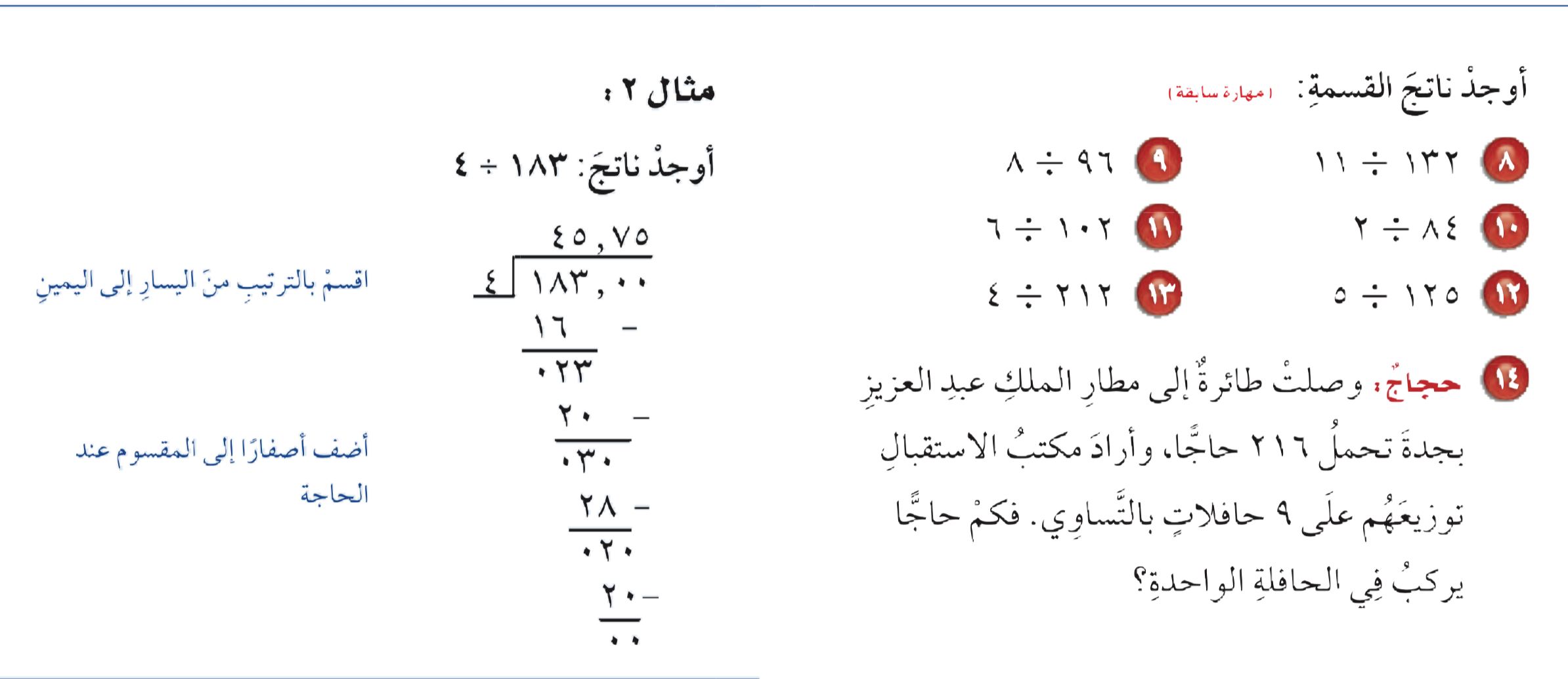 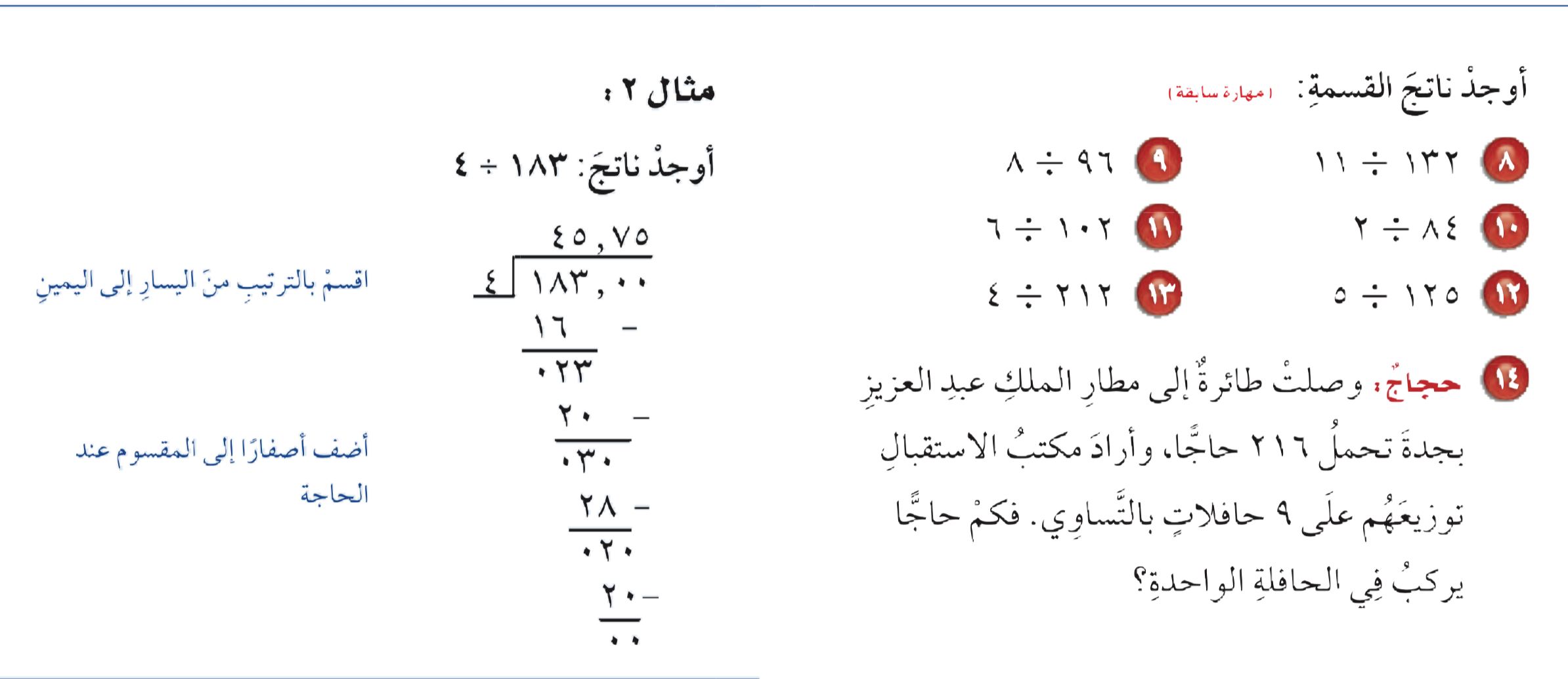 ١٢
١٢
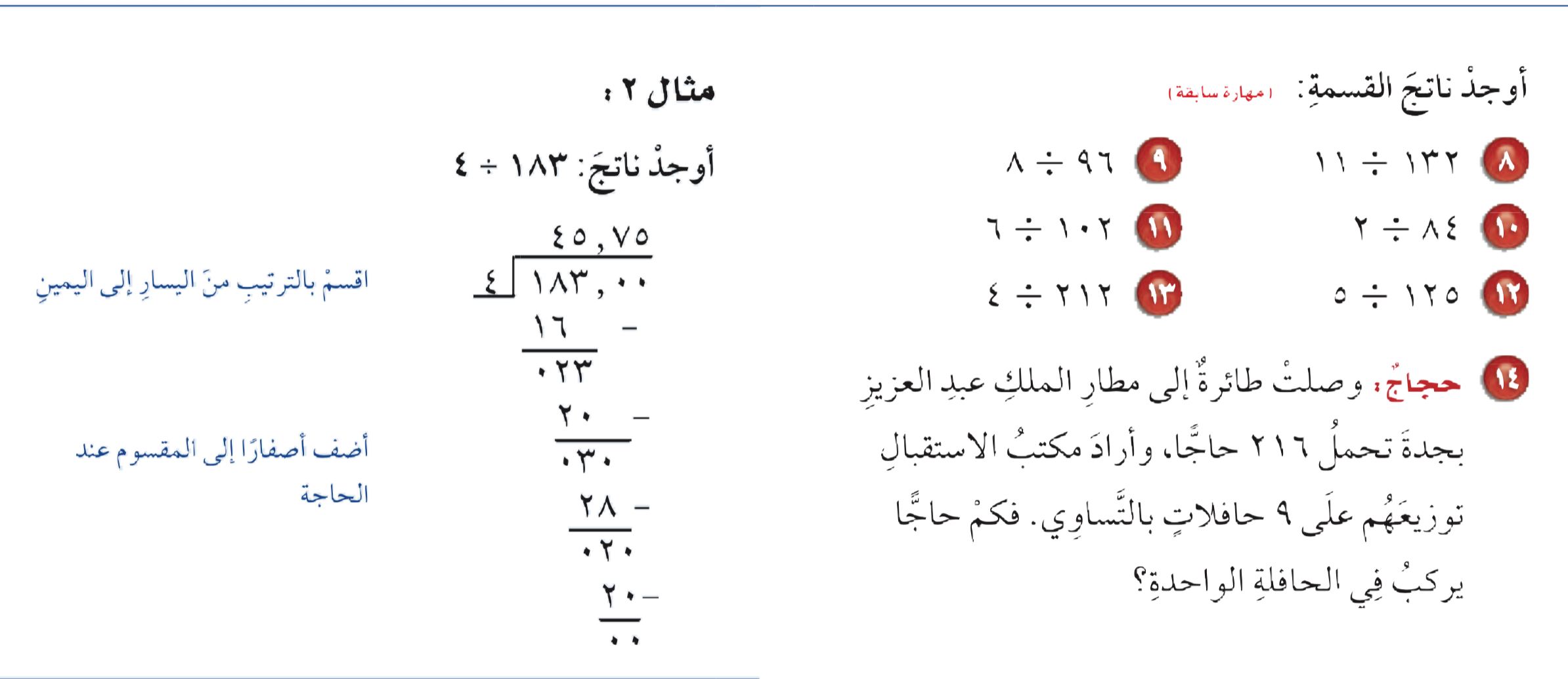 ٤٢
١٧
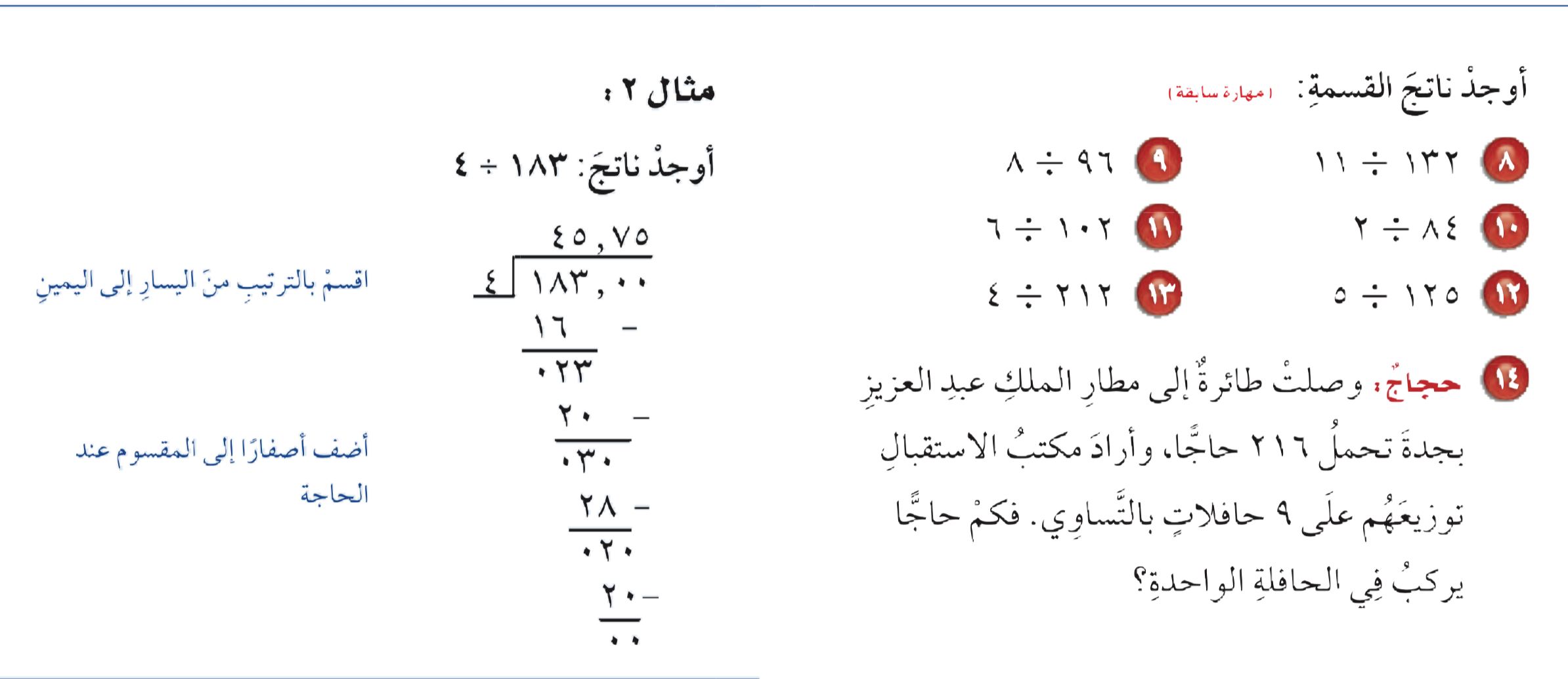 ٥٣
٢٥
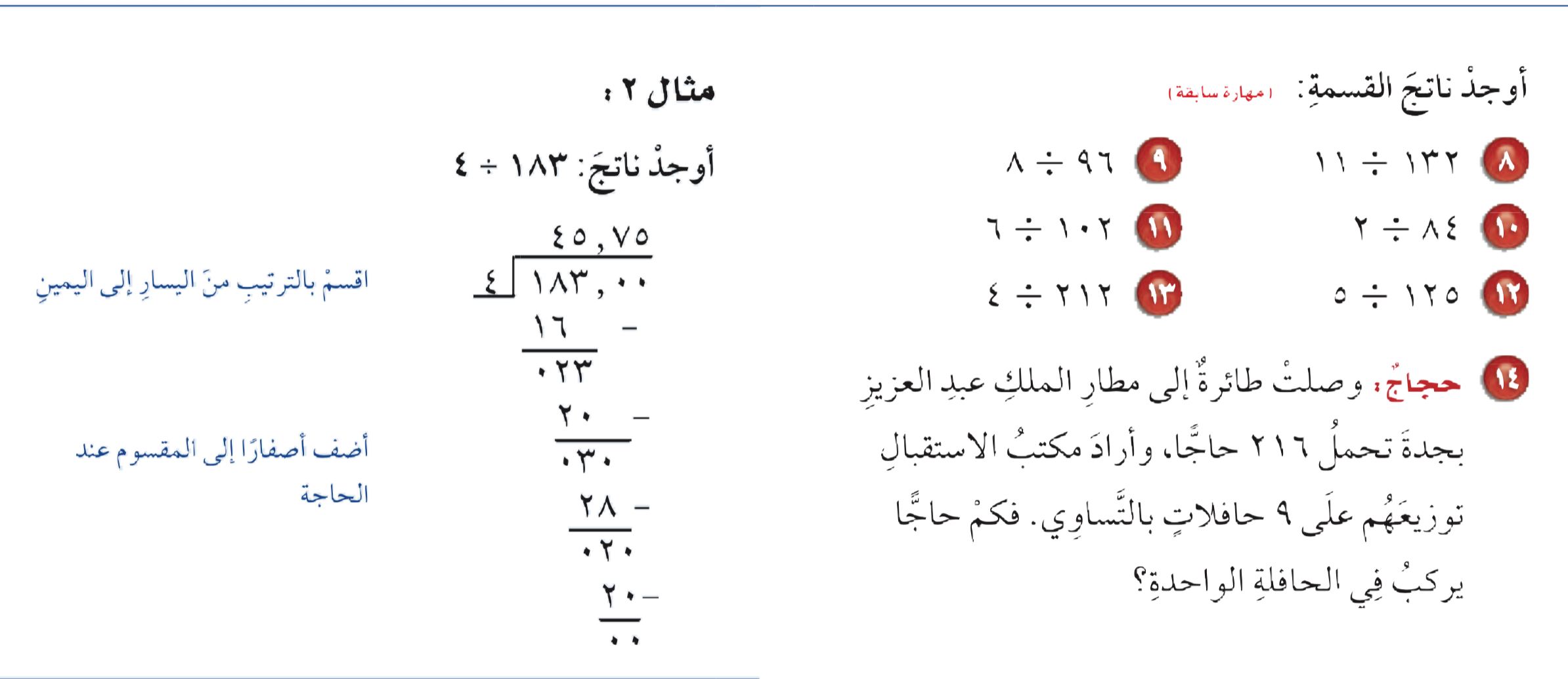 الحل
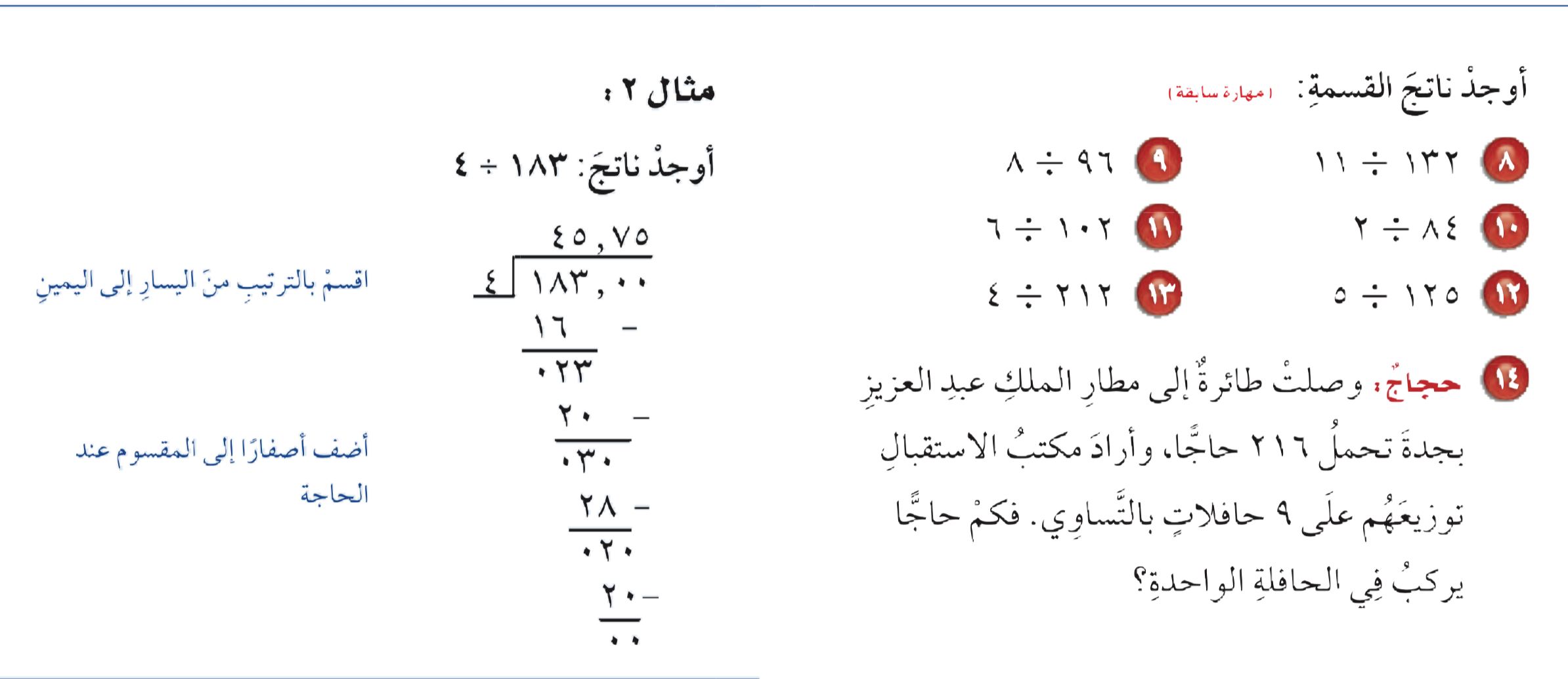 عدد الحجاج = ٢١٦ ÷ ٩ = ٢٤ حاجاً
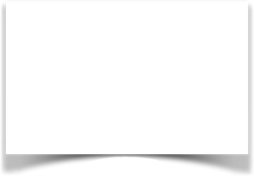 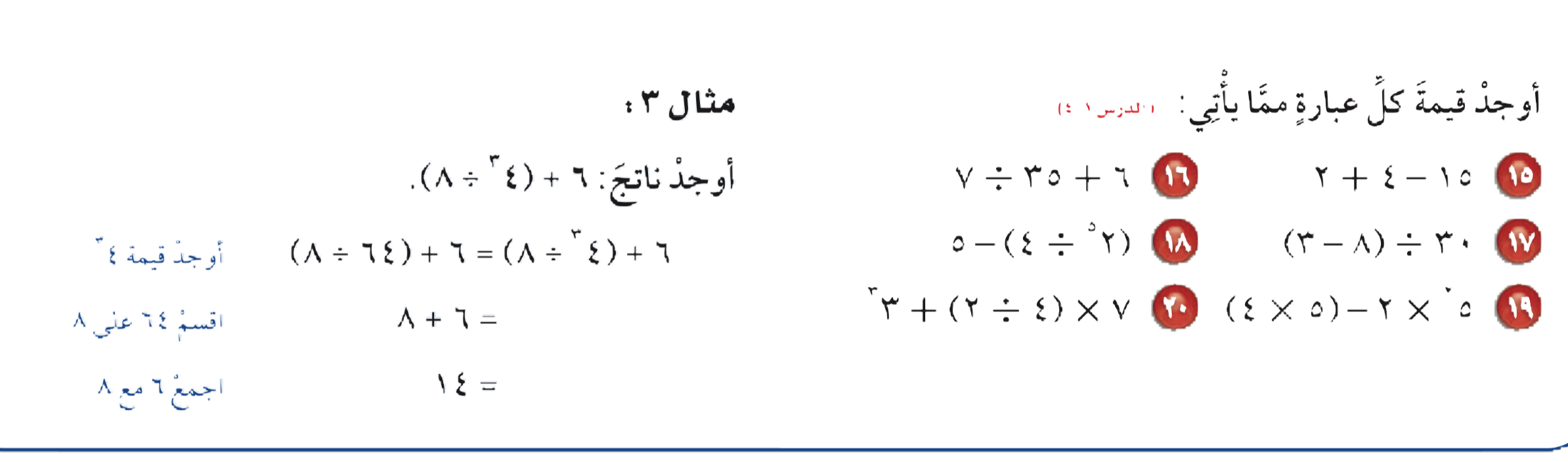 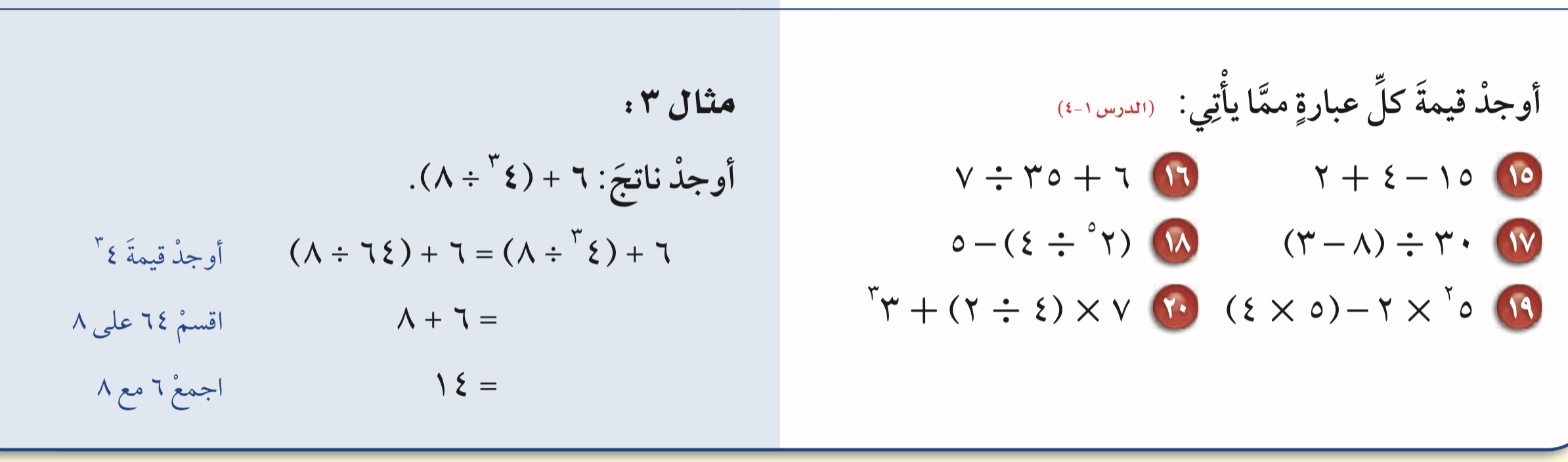 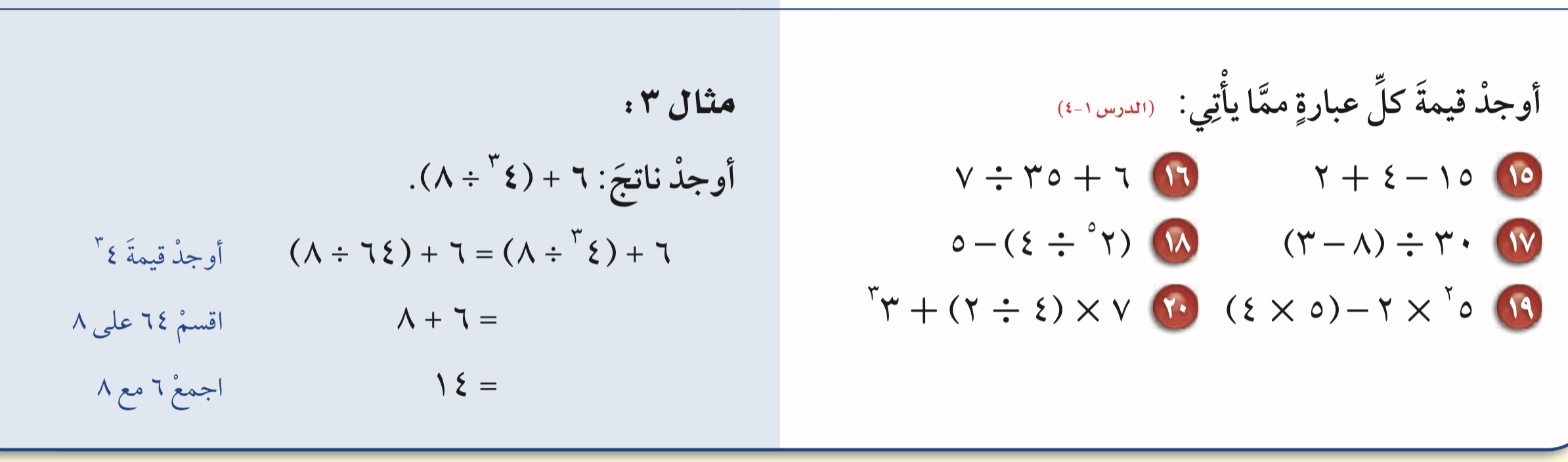 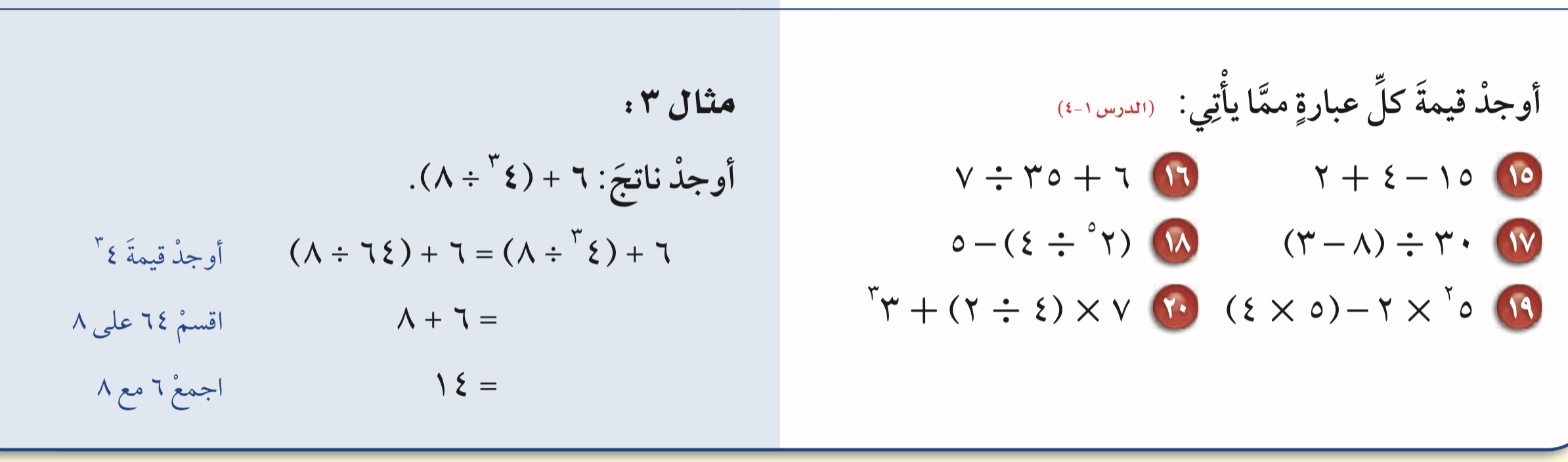 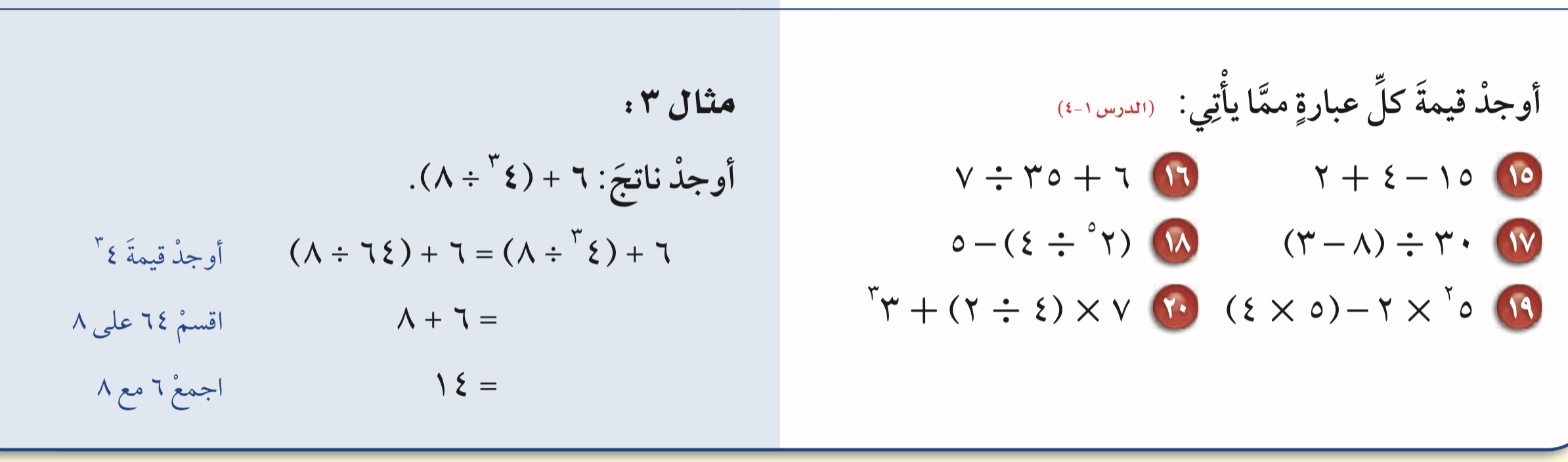 الحل
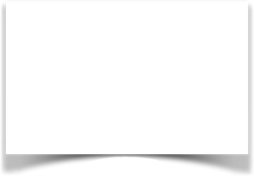 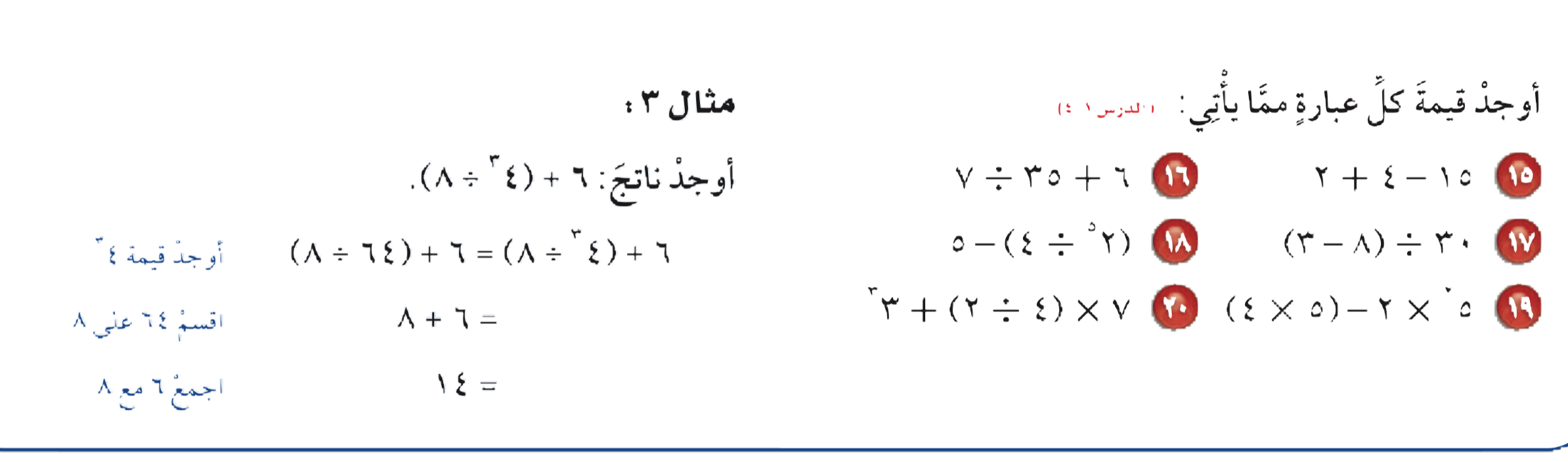 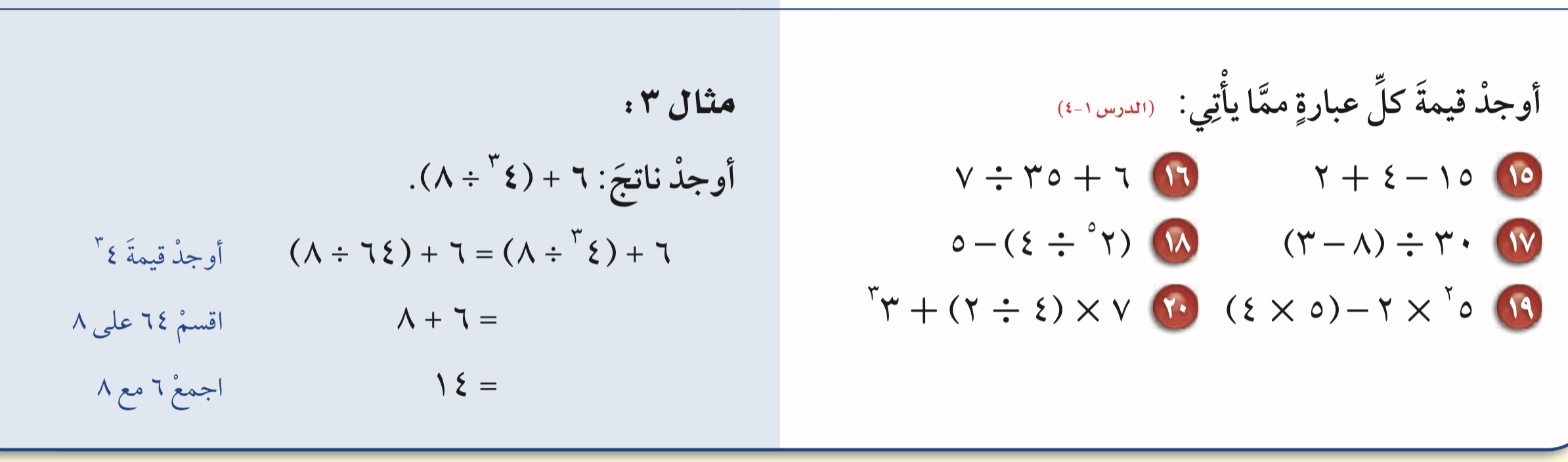 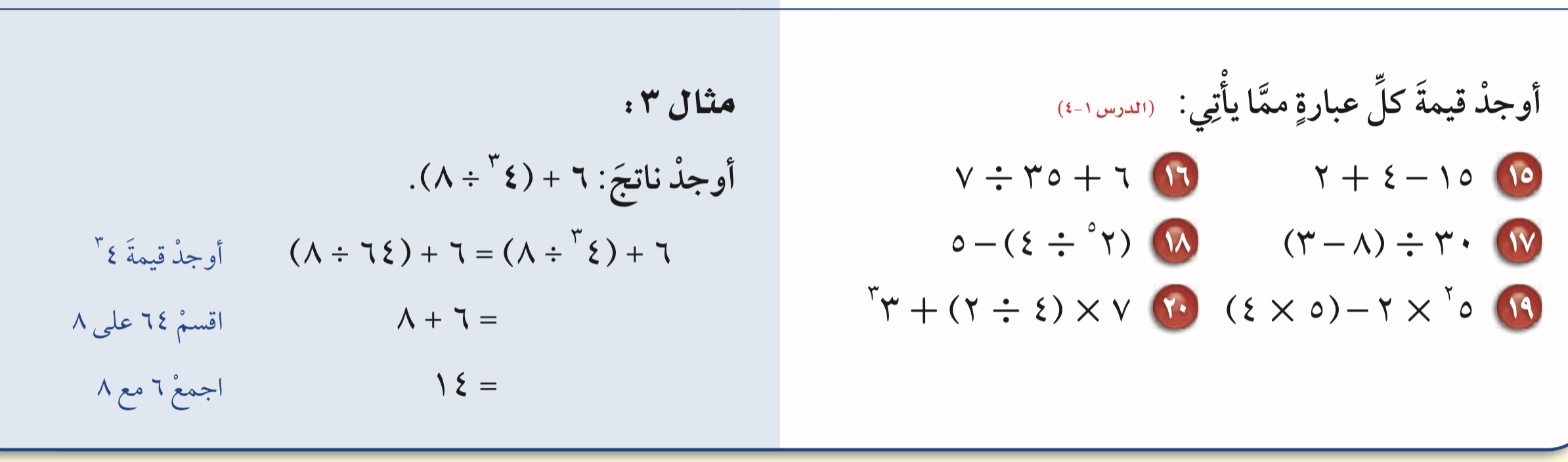 ١١
١٣
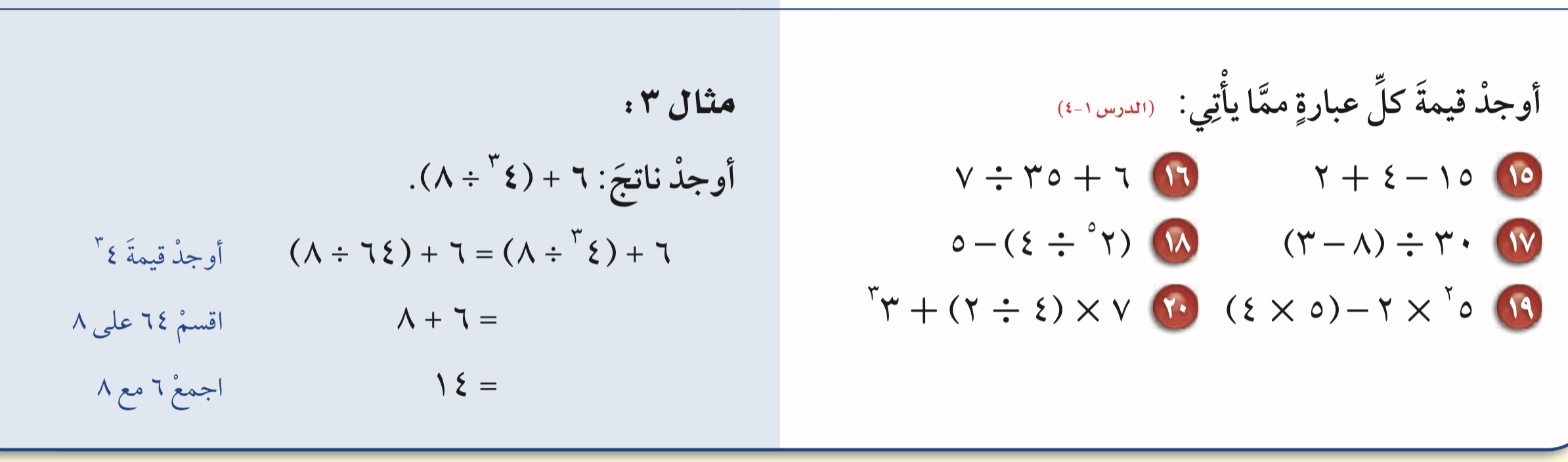 ٣
٦
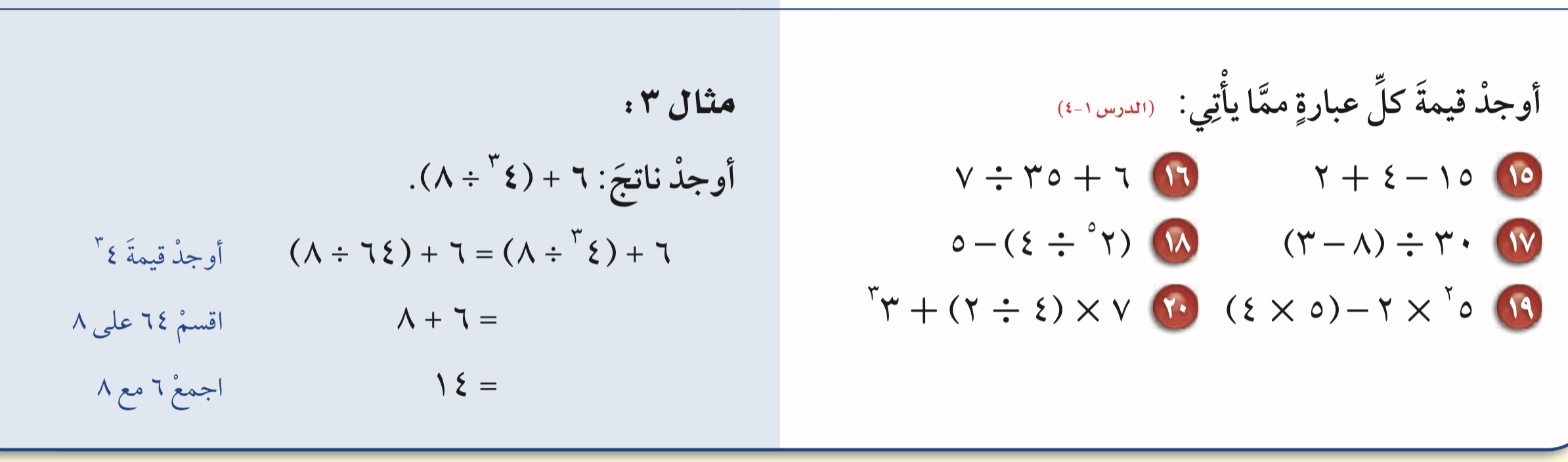 ٤١
٣٠
و ختاماً
"جذور التعليم مريرة، 
لكن ثمراتها حلوة."
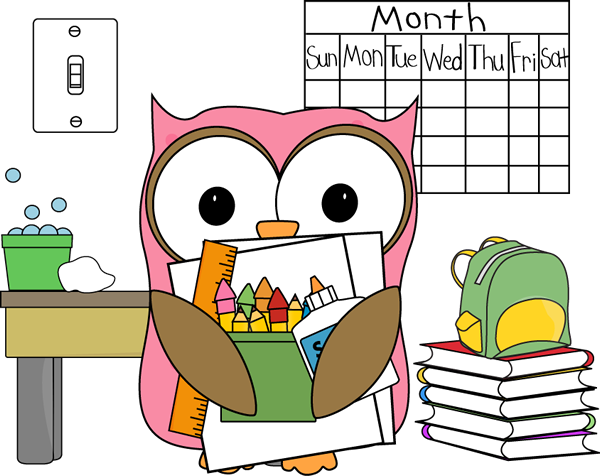